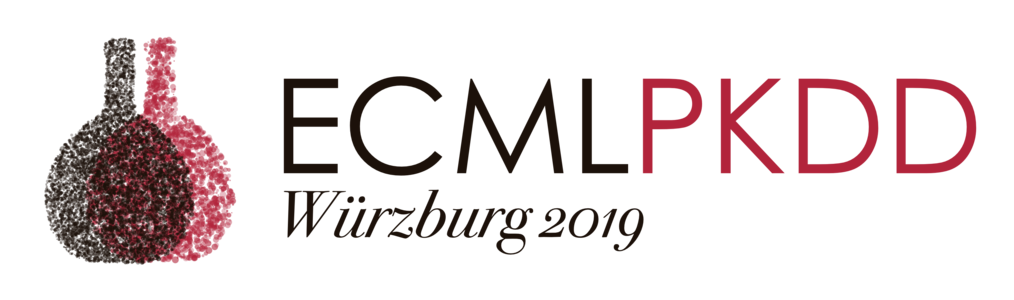 Catching Hierarchical Dense Subtensor
CatchCore:
Wenjie Feng, Shenghua Liu, Huawei Shen, Xueqi Cheng
Institute of Computing Technology ICT, CAS
University of Chines Academy of Sciences, UCAS
Motivation: Anomaly in Tensors
Multi-aspect data (tensor) in real-word application
Dense blocks signal for pattern / anomaly / fraud
Timestamp
Timestamp
Timestamp
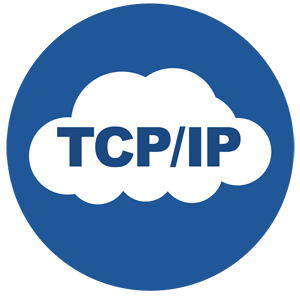 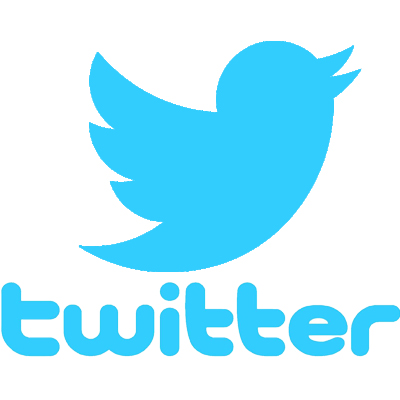 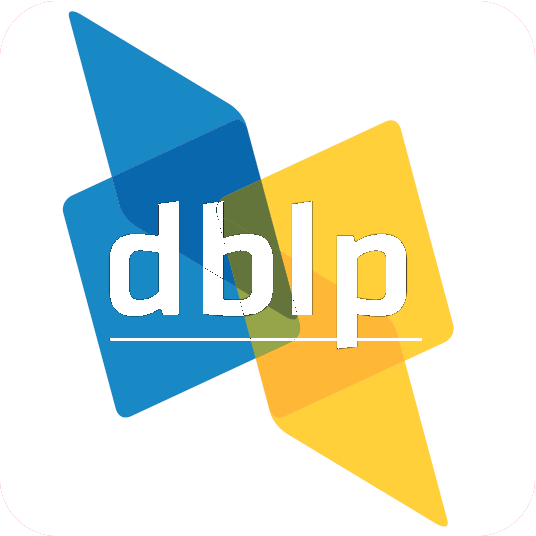 Target IP
Author
Tweets
Src User
Source IP
Author
Social Network
TCP Dumps
Research Co-author
Cooperation Group
Fraudster
Attack
Motivation: Hierarchical Structure
Static structure and Dynamic scenario
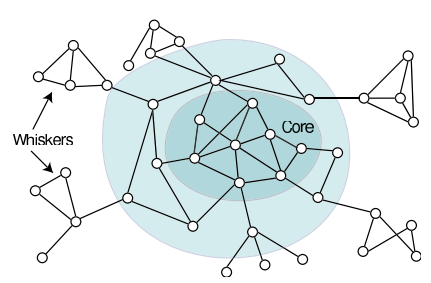 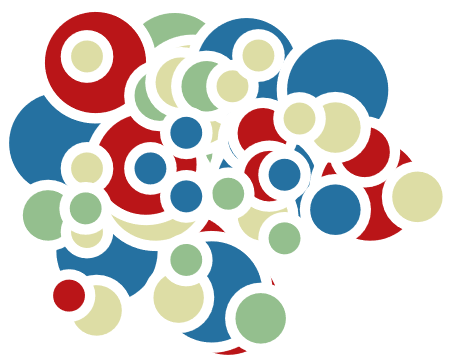 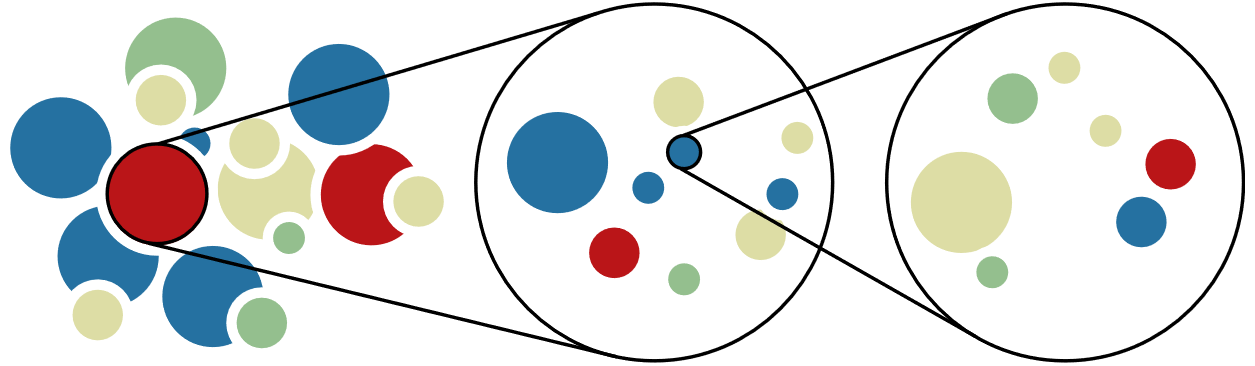 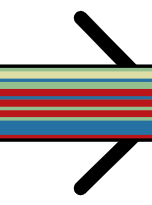 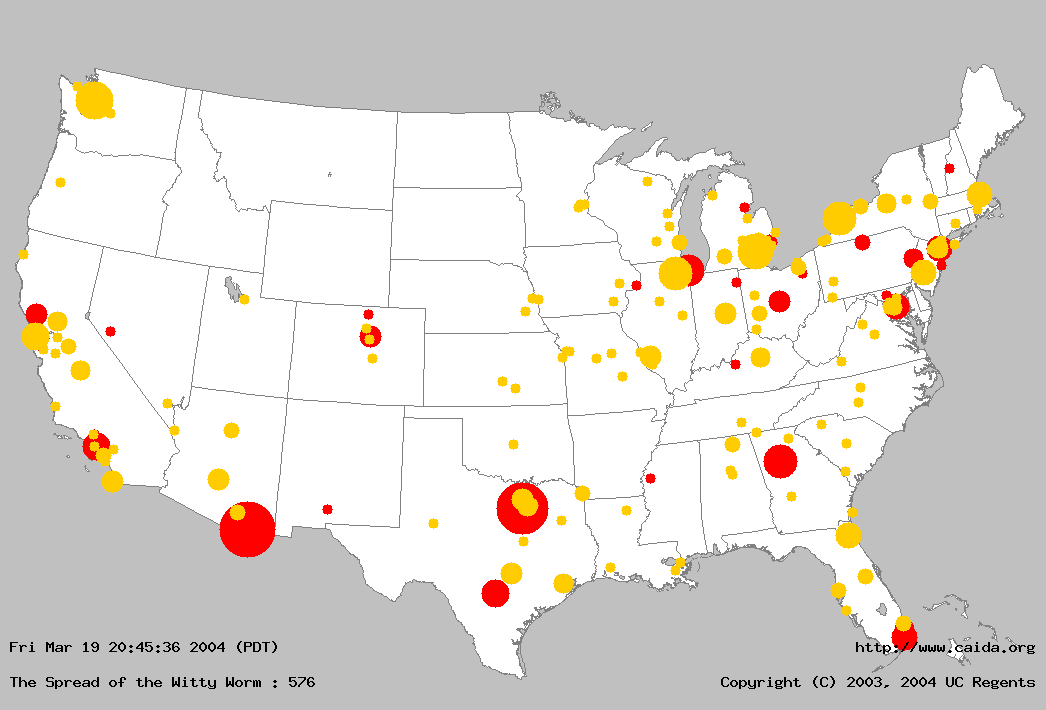 Community & Core–Periphery 
[Daniel Edler et al, 2017], [Jure etal 2008]
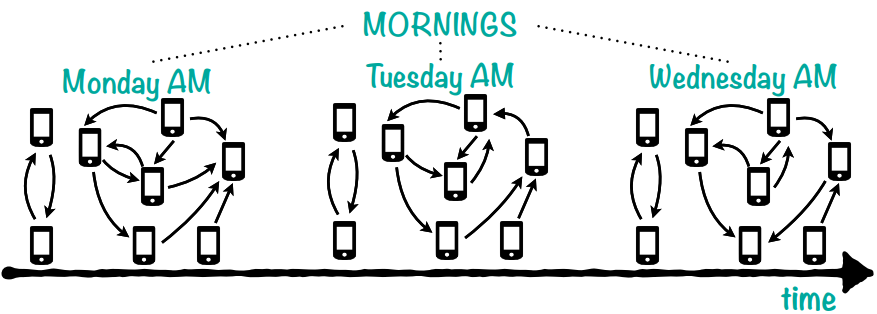 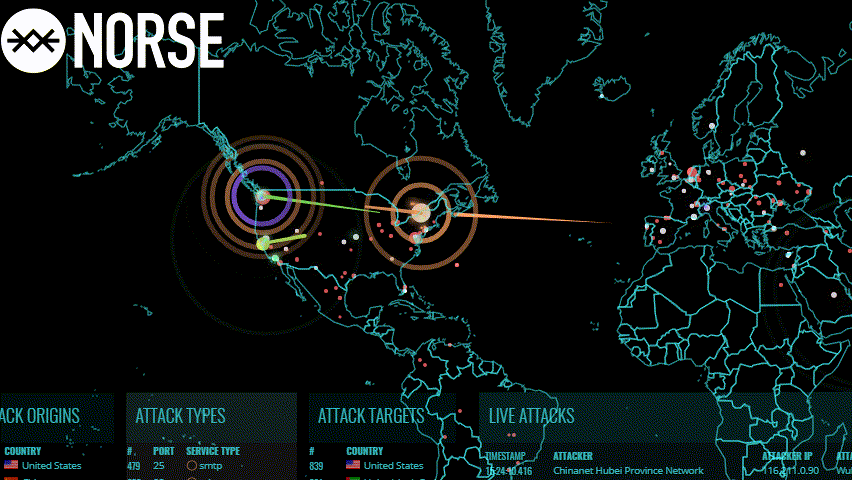 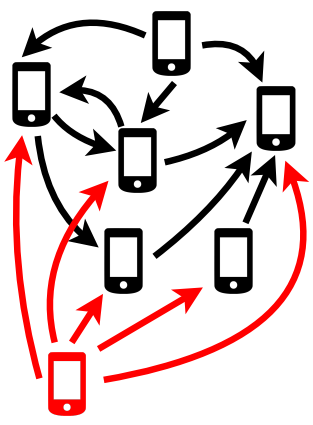 Witty Worm spread
Cyber threat 
Real-Time Map
Evolving patterns
[Speaker Notes: Ref: Mapping higher-order network flows in memory and multilayer networks with Infomap]
Research Question
Previous methods assume that blocks are     exclusive and detect in a flat manner.  (No subtle structure & relations)
M-Zoom [kijung et al. ‘16], D-Cube [kijung et al. ‘17]
CrossSpot [Jiang et al. ‘15]
CP-Decomp, MAF [Maruhashi et al. ‘11]
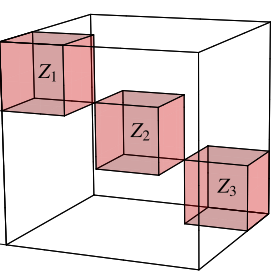 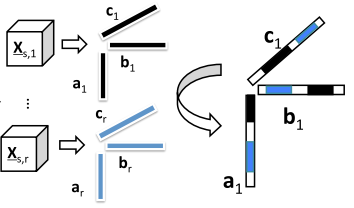 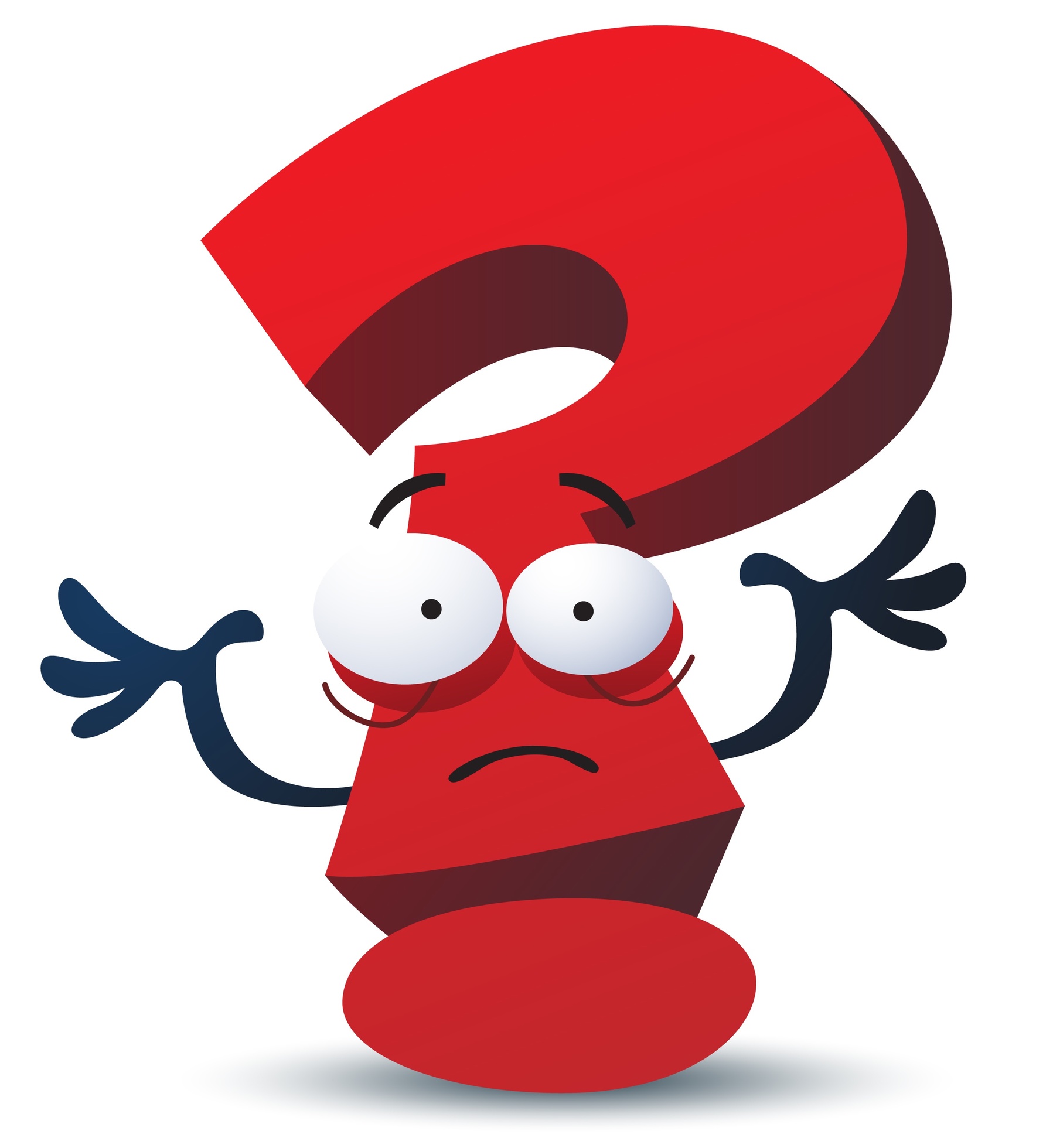 Question: 
Given a large-scale high-order tensor, how can we detect hierarchical dense sub-structure (sub-block / tensor) ?
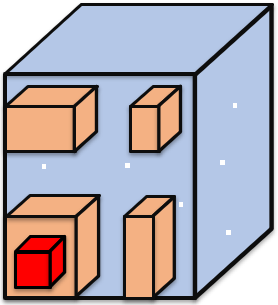 Road Map
Motivation
Proposed Method: CatchCore
 Terminologies and Problem definition  <<
 Algorithm
Experiments
Conclusion
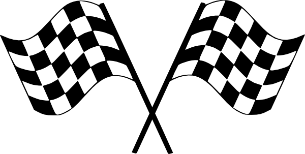 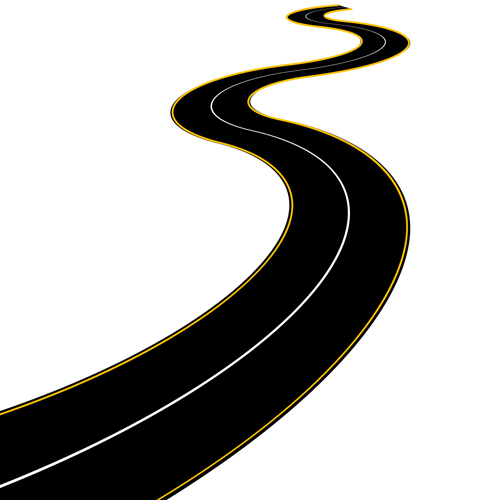 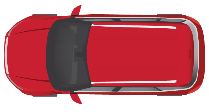 Terminologies
3-way tensor example
Terminologies (cont.)
Indicator vectors based formulation for subtensor
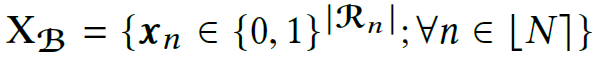 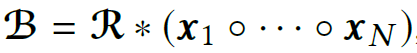 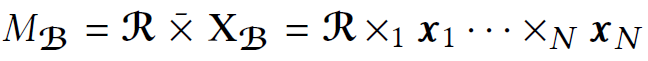 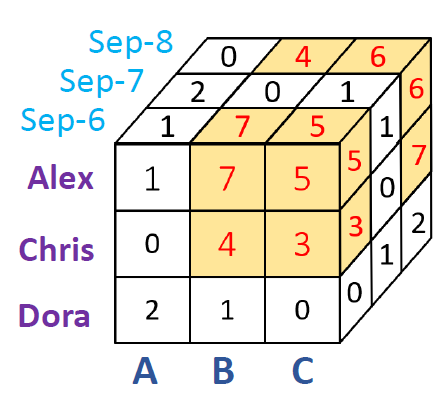 Date
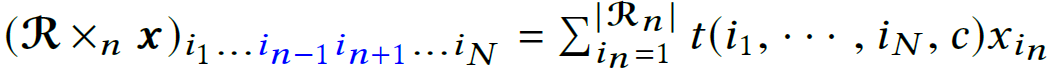 Indicator Vector Paradigm
User
Item
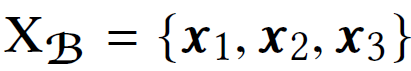 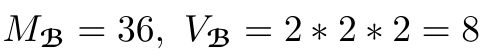 Density Terminology
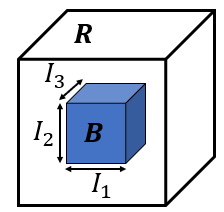 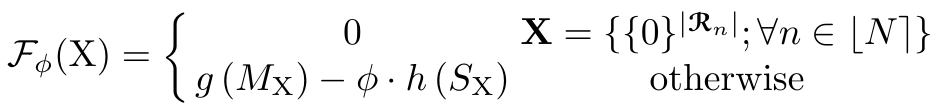 Problem Definition I
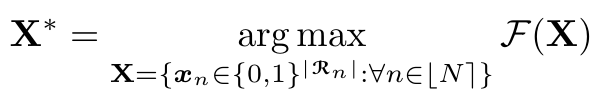 Hierarchical Dense Subtensors
For subtensors         ,      in two adjacent hierarches 
Density:  Significantly Different (Diversity)  
Structure:  multi-layer cores (Close-knit)
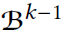 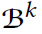 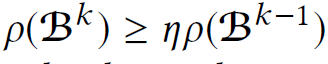 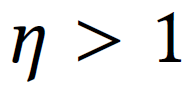 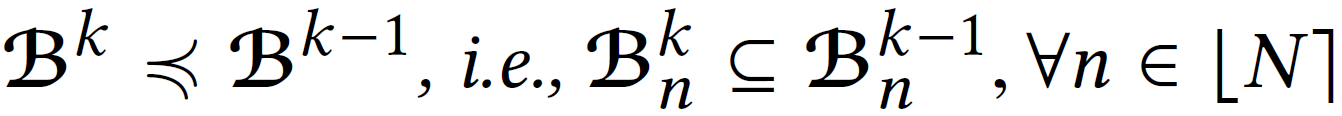 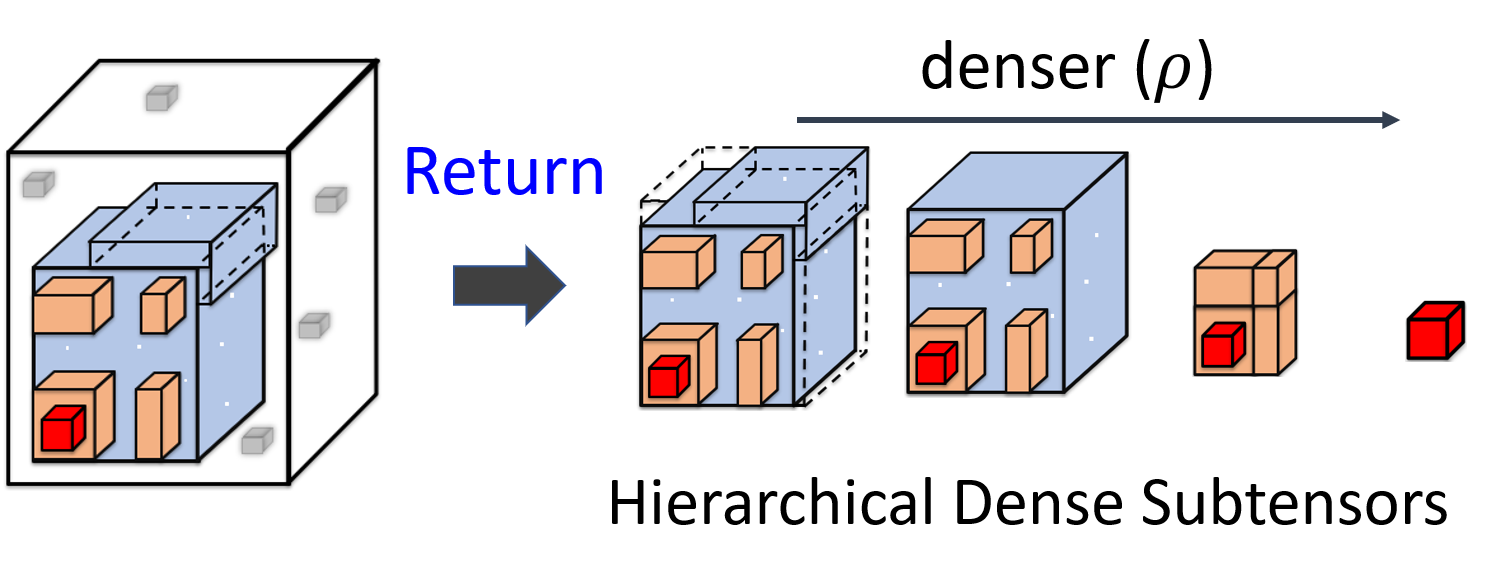 Problem Definition II
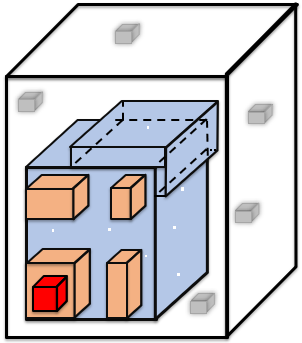 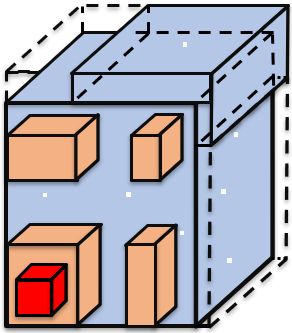 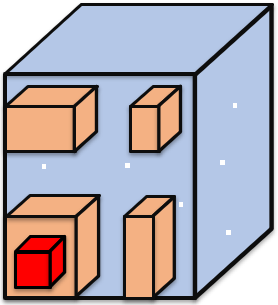 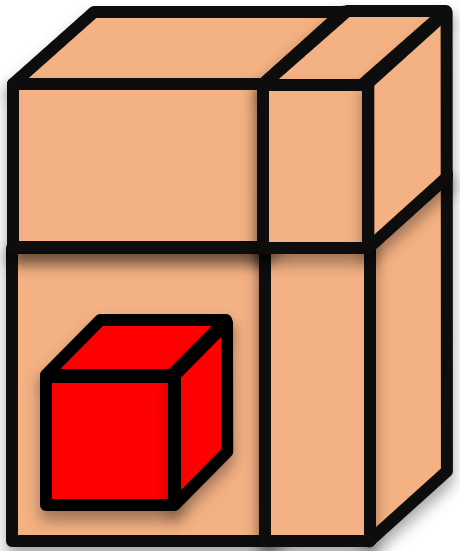 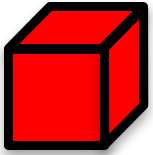 Requirements
Our goal is to design an algorithm to be





CatchCore, our proposed method, satisfies all the requirements
Accurate: provides an accurate detection
Effective: produces meaningful results / patterns.
Stable: unsensitive for parameters, more flexible for various density metrics   
Scalable: runs in near-linear time
0
Road Map
Motivation
Proposed Method: CatchCore
 Terminologies and Problem definition
 Algorithm <<
Experiments
Conclusion
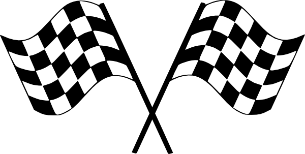 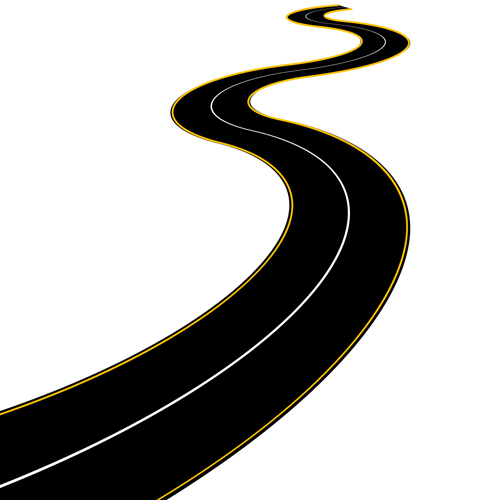 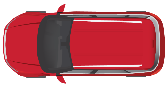 Optimization instantiation
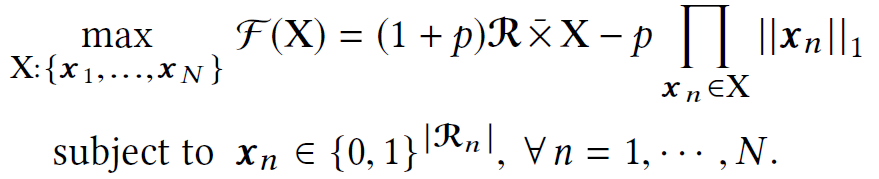 Optimization instantiation (cont.)
Interpretable instantiation (densest subtensor)


Maximize the mass of entries in subtensor
Minimize the mass of missing entries (penalize)
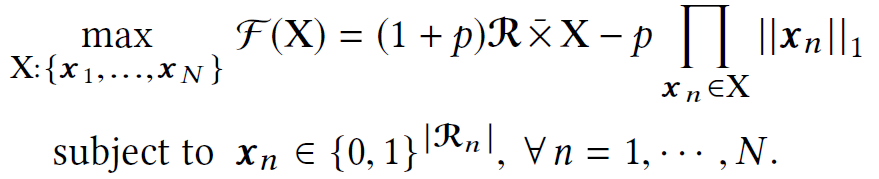 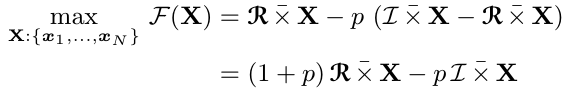 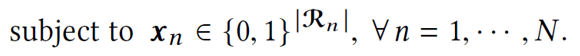 HDS-tensors detection
To detect K hierarchical dense subtensors 




 Integer programming (NP-hard)
Bound-constrained Multi-Variable Non-Linear
Relaxation:
To linear programming (LP):
Density constraints:
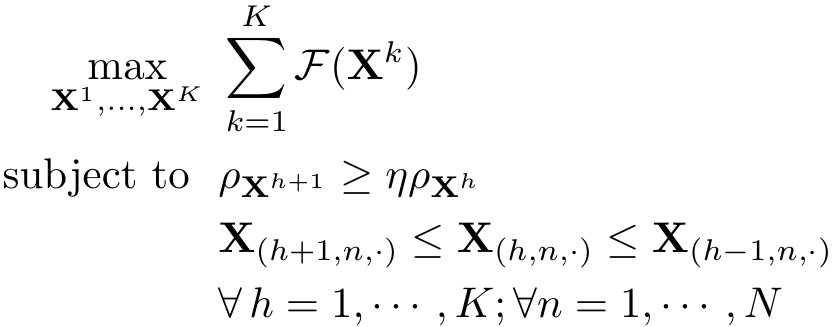 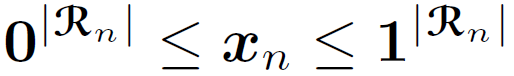 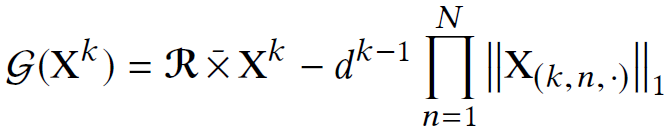 HDS-tensors detection (cont.)
Objective function
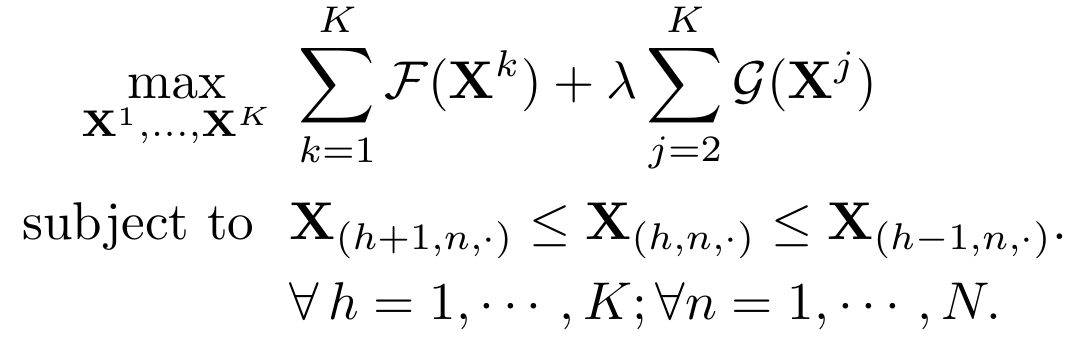 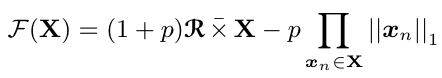 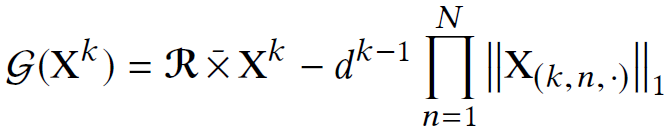 Detail of CatchCore
Gradient Optimization Algorithm
Alternative Gauss-Seidel for updating
Procedure:
Details
Detail of CatchCore (cont.)
Dimensional gradient-based update
1    0
1  0.45
1      0      1
1      0      1
3    1
6    1
2    0    0
3    1
6    1
2    0    0
0
0
0
0
Details
Detail of CatchCore (cont.)
Hierarchies gradient-based update
1      0      1
1      0      1
3    1
6    1
2    0    0
3    1
6    1
2    0    0
0
0
0
0
k+1 hierarchies
k hierarchies
Parameter Evaluation
Road Map
Motivation
Proposed Method:  CatchCore
Experiments <<
Conclusion
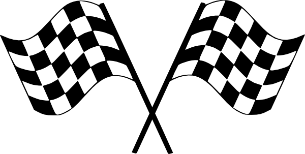 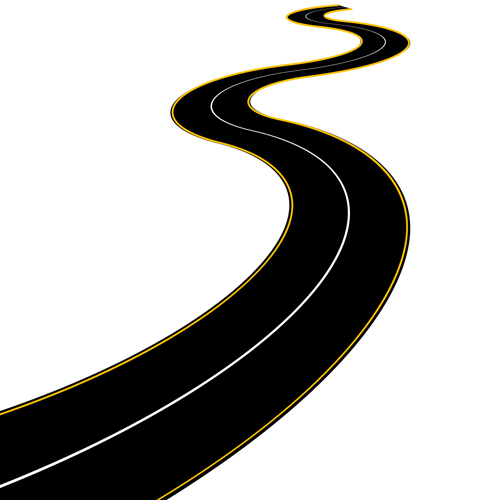 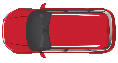 Exp1. Accuracy Test
Goal: compare the accuracy of dense-block  detection methods
Baselines:
M-Zoom [Kijung et al. ’16]: Multi-dimensional Zoom
D-Cube [Kijung et al. ’17]: Disk-based Dense-block Detection
CrossSpot [Jiang et al. ’15]: Local Search Method
CPD: Tensor CP Decomposition
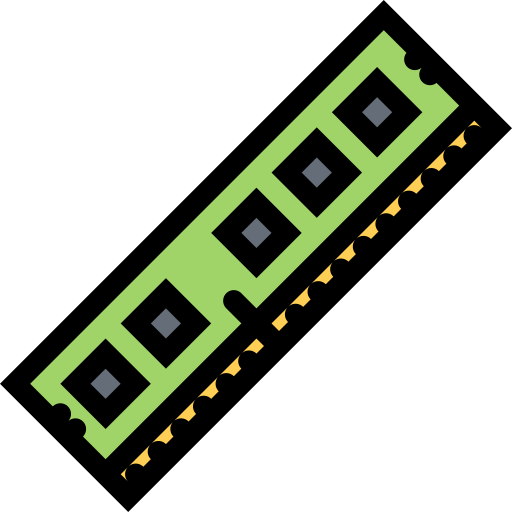 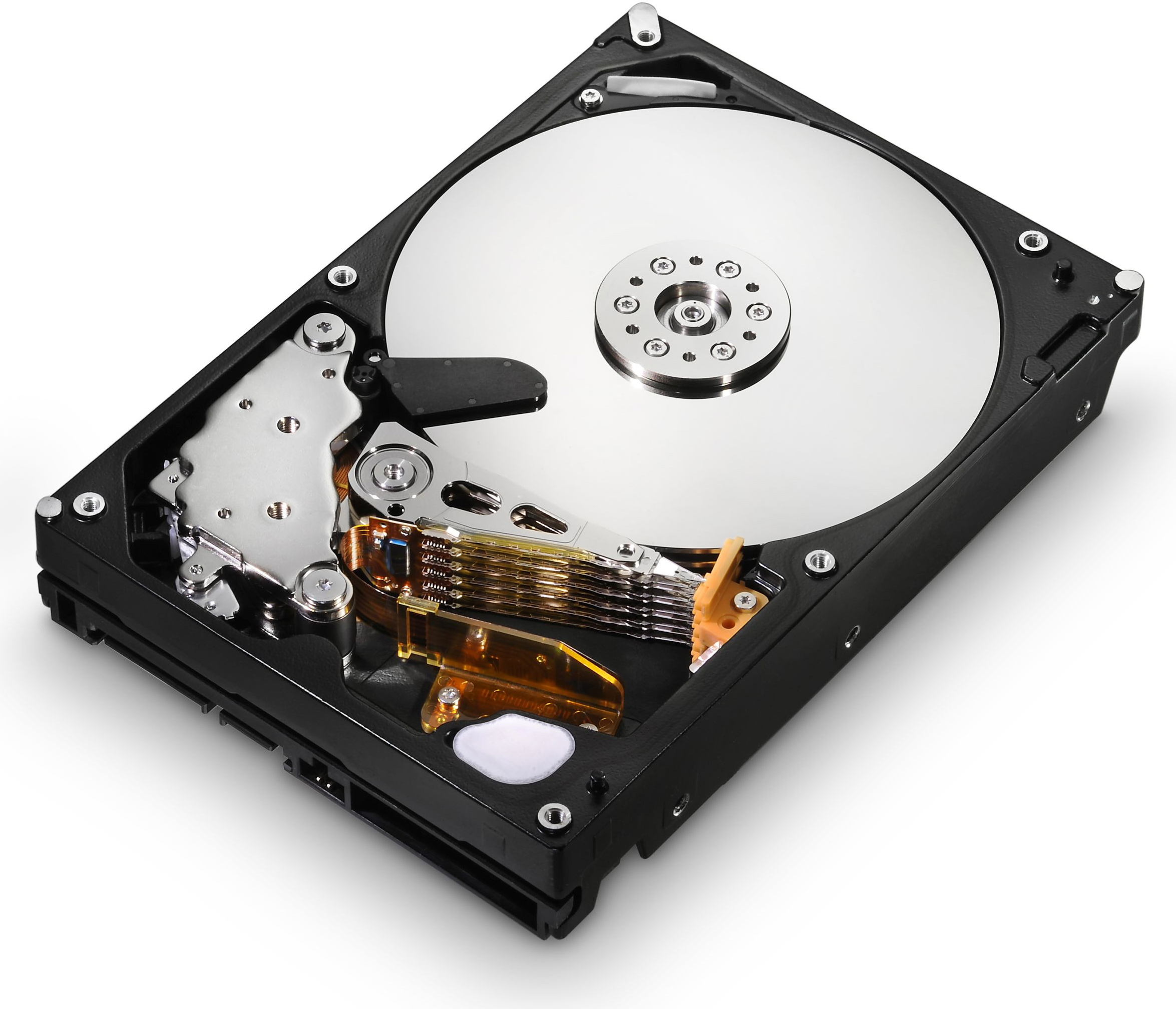 Exp1. Accuracy Test (cont.)
Synthetic data for single dense block detection
Tensor size: 5K X 5K X 5K
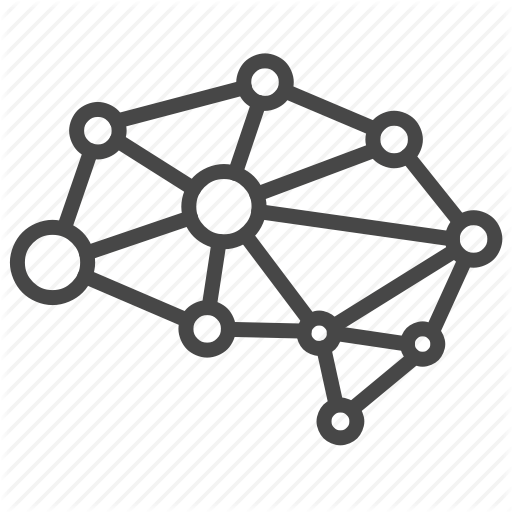 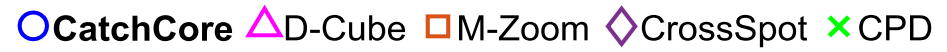 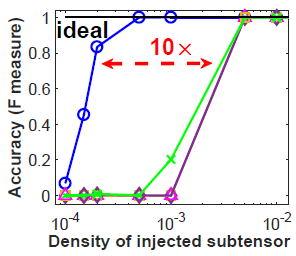 Injected blocks with varying density
Size: 200 X 300 X 100
CatchCore achieves lower detection bound (10× less density)
Exp1. Accuracy Test (cont.)
Data:        Beer Review (User X Beer X Timestamp)
Injected hierarchical dense subtensors detection
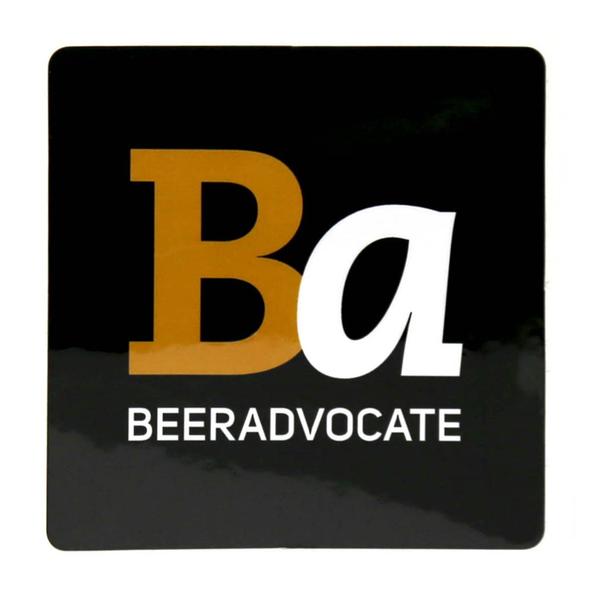 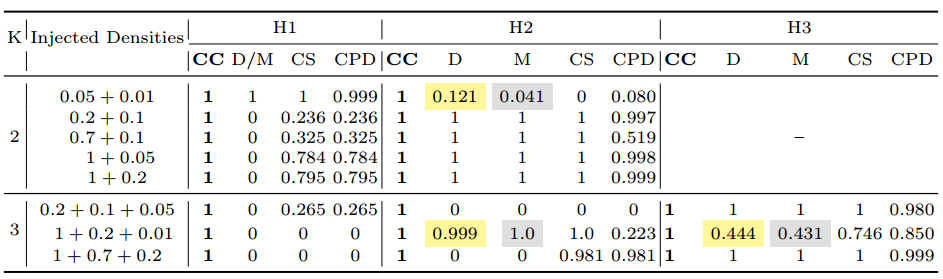 CatchCore Wins
Methods:
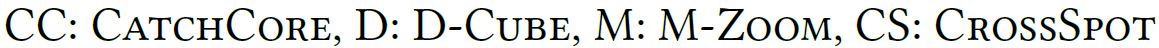 Density & Shape:
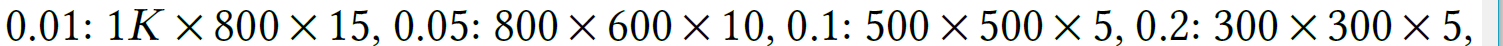 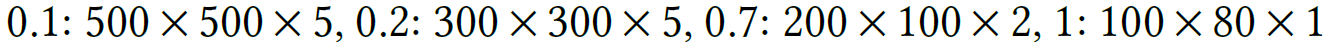 Exp1. Accuracy Test (cont.)
Hierarchical dense subtensors in real-world data
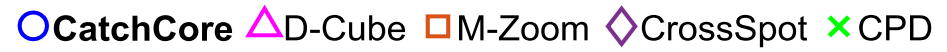 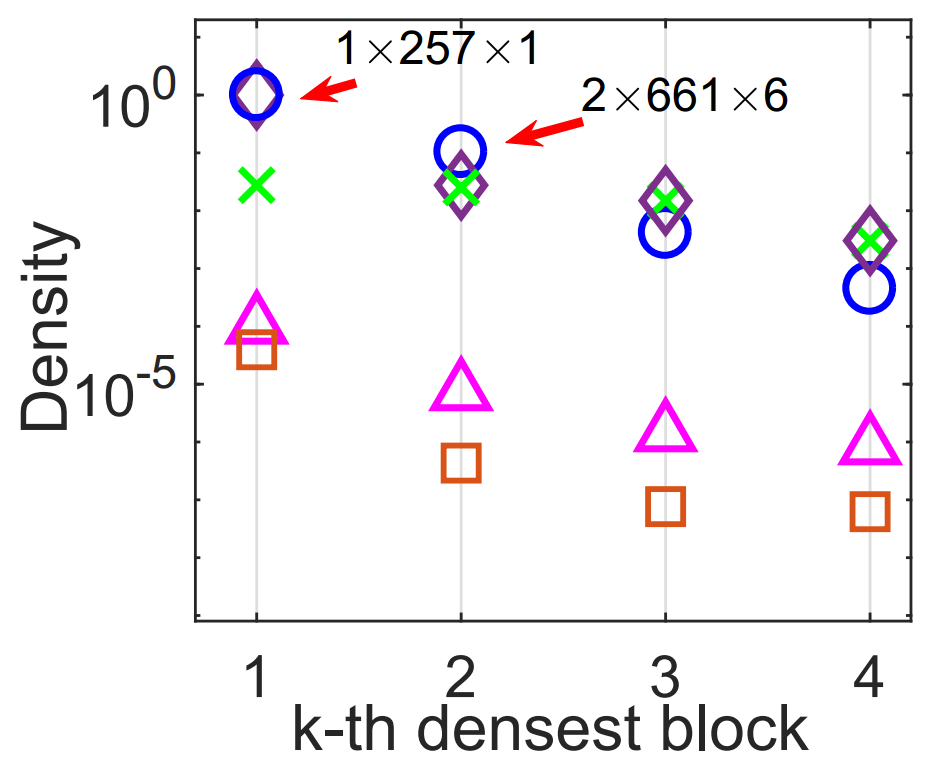 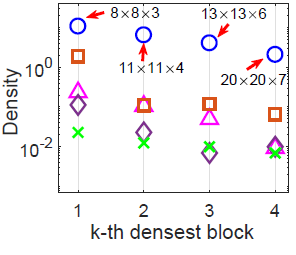 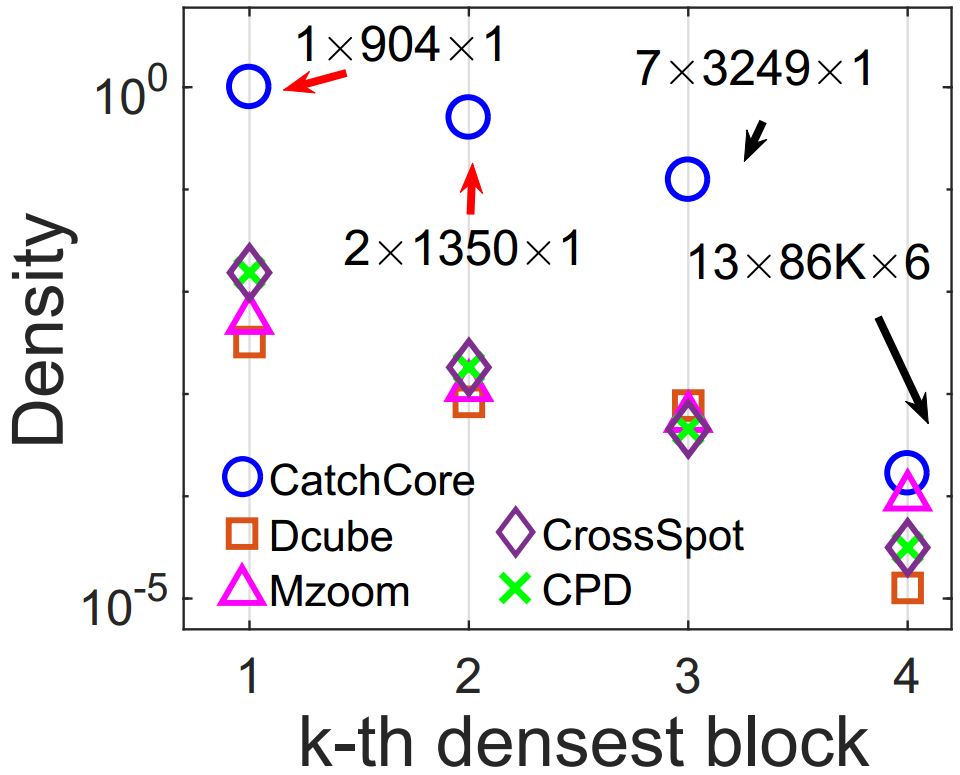 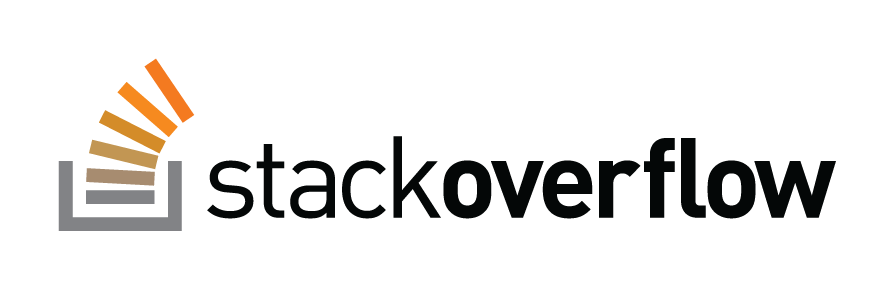 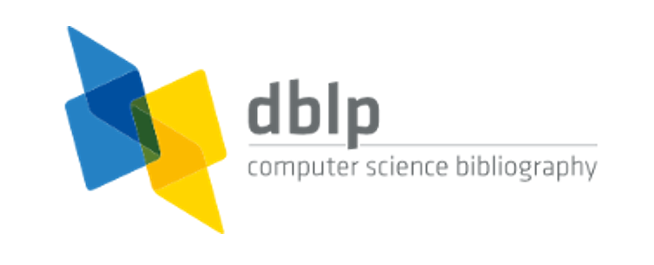 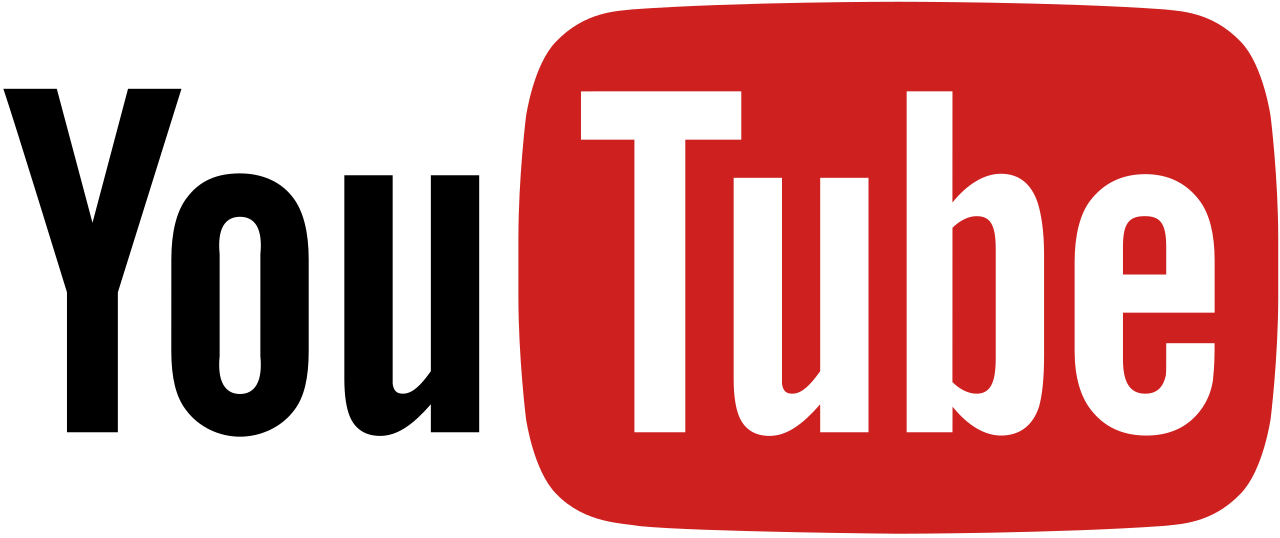 CatchCore detects denser subtensors (hierarchical)
Exp1. Accuracy Test
CatchCore shows higher accuracy for single and  hierarchical dense blocks detection
Accurate: provides an accurate detection
Effective: produces meaningful results, i.e., anomalies, periodical intrusion, research group.
Stable: unsensitive for parameters, more flexible for various density metrics   
Scalable: runs in (sub-)linear time
0
Properties of CatchCore:
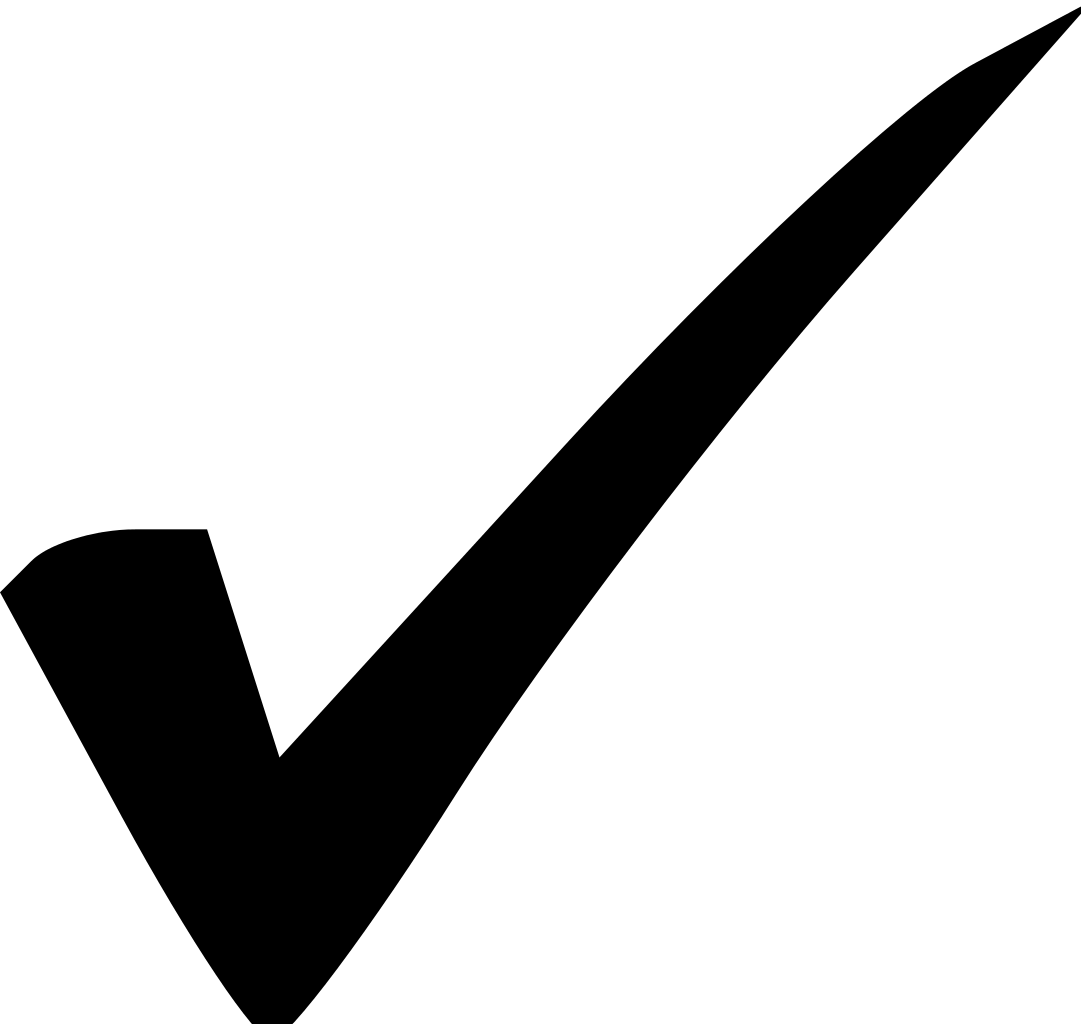 Exp2. Discovery in Practice
In TCP Dumps, CatchCore detects network attacks with higher accuracy.
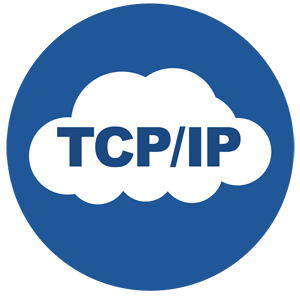 Top five blocks found by CatchCore
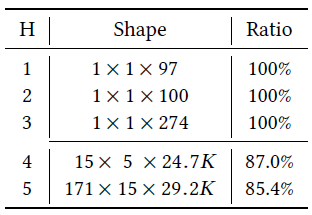 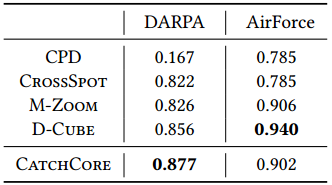 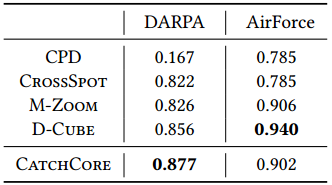 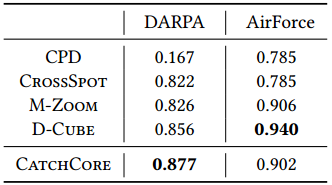 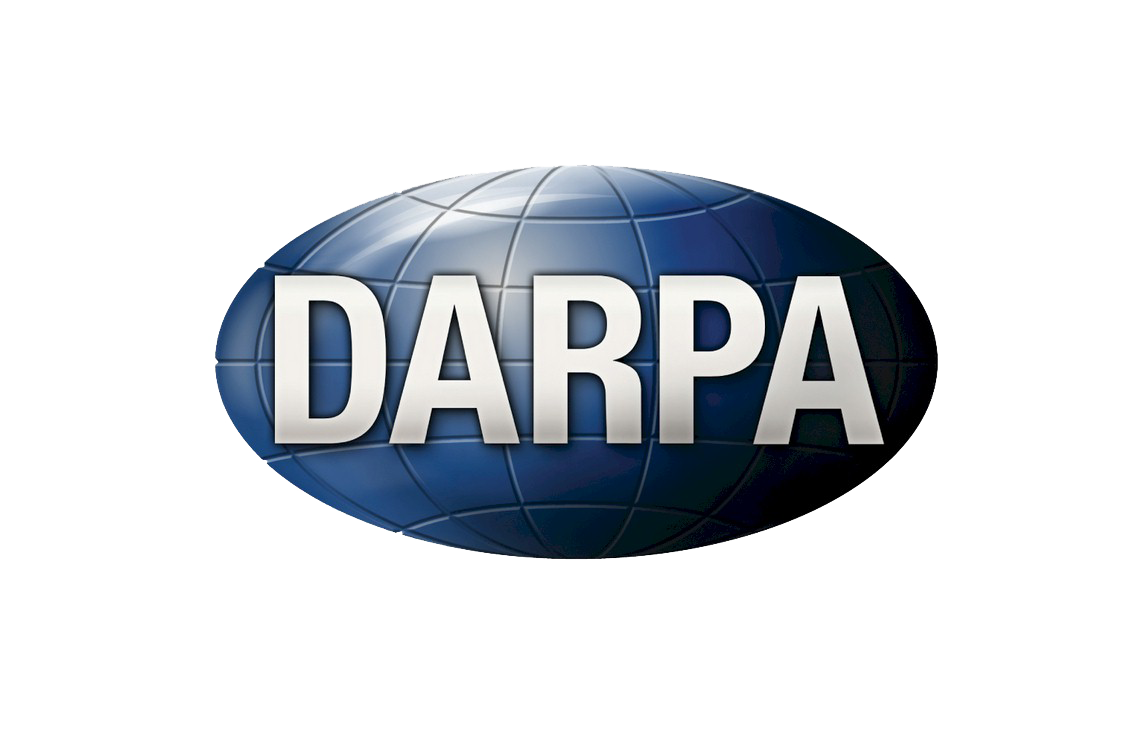 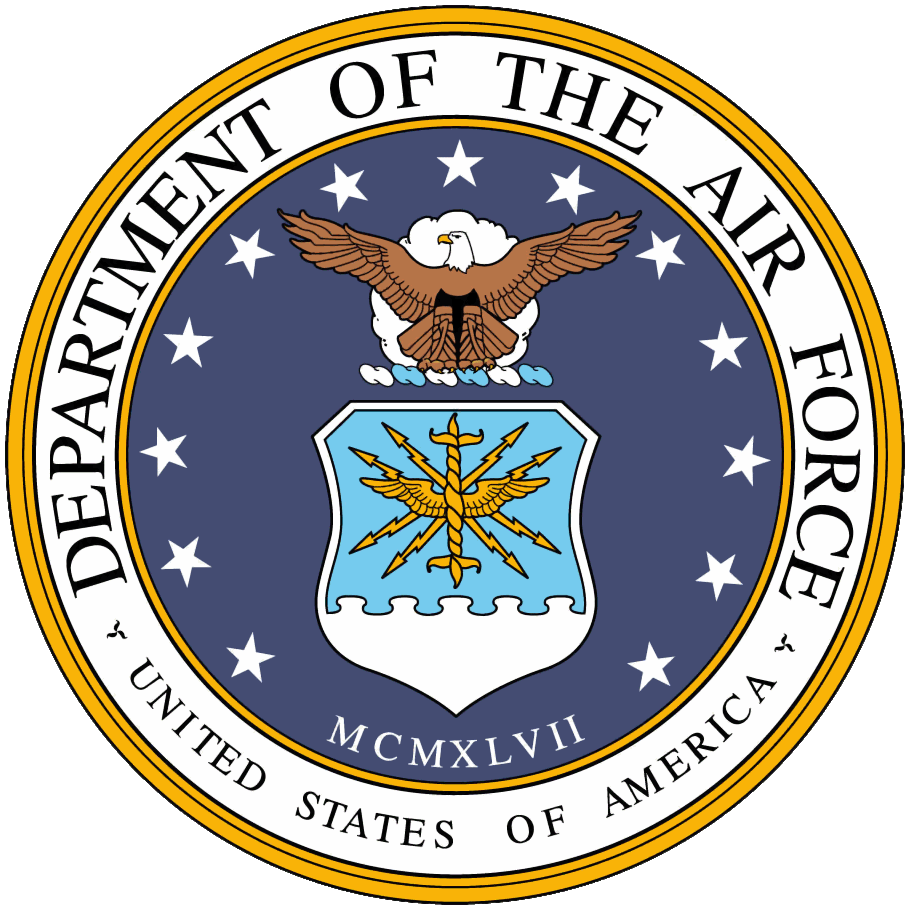 7-way tensor
(duration X protocol X service X …)
3-way tensor
(srcIPs X tarIPs X Timestamps)
Exp2. Discovery in Practice (cont.)
CatchCore detects cyclic pattern of Neptune network intrusion for DARPA.
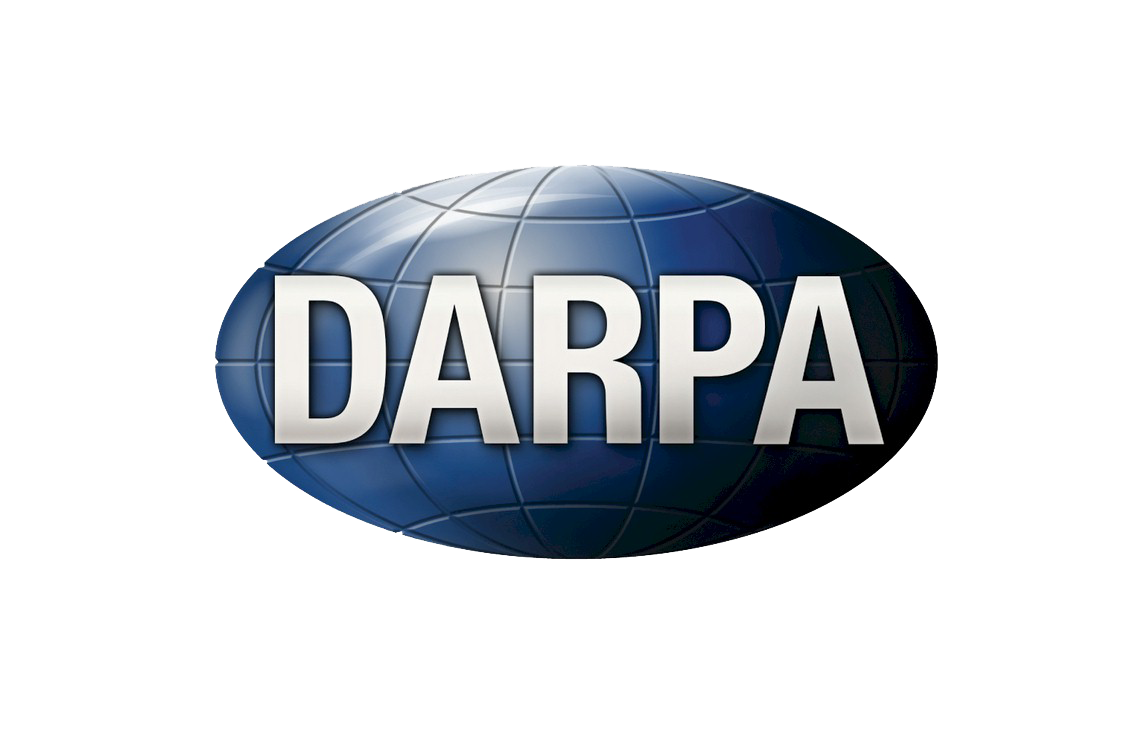 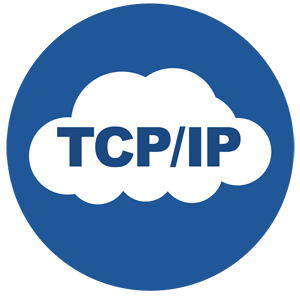 Top three blocks found by CatchCore
Neptune Attack
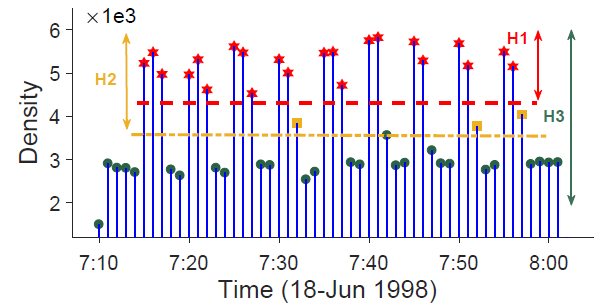 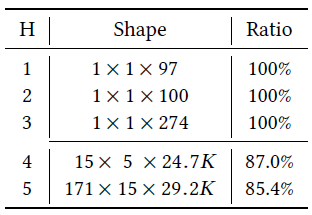 A (srcIP, destIP) pair conducts various intensity attack in a 5-minute cycle.
Exp2. Discovery in Practice (cont.)
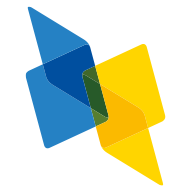 In DBLP co-authorship network 
 (Authors X Authors X Years)
Top four blocks found by different methods
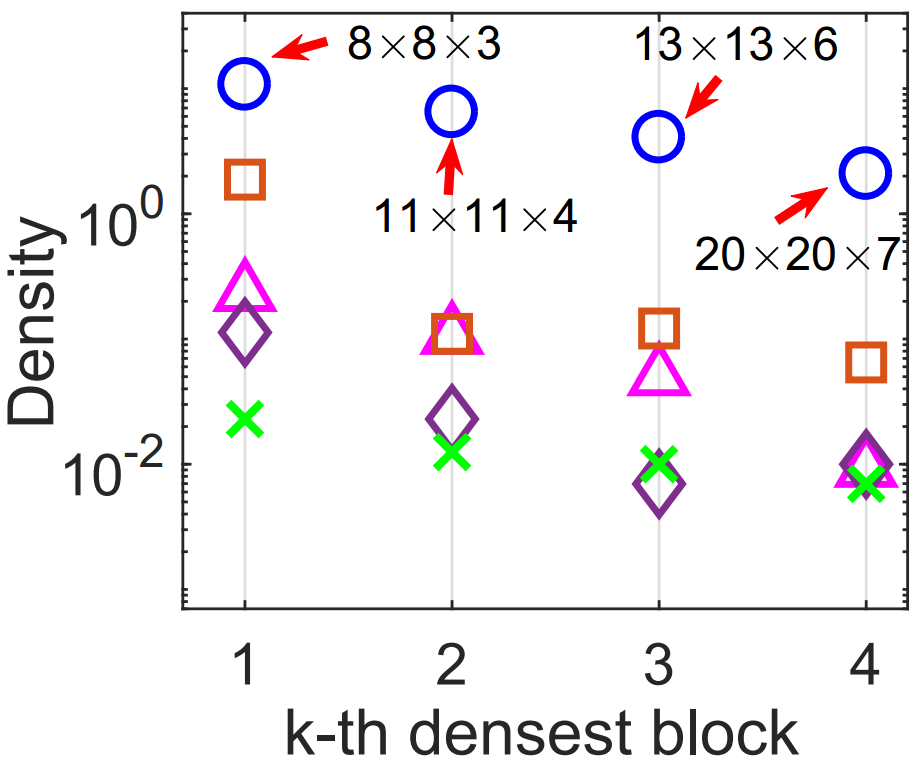 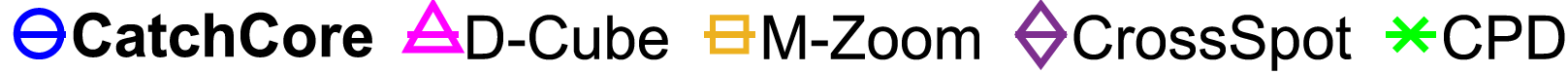 Exp2. Discovery in Practice (cont.)
In DBLP co-authorship network, CatchCore detects  evolving co-author research community (20 users)
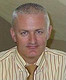 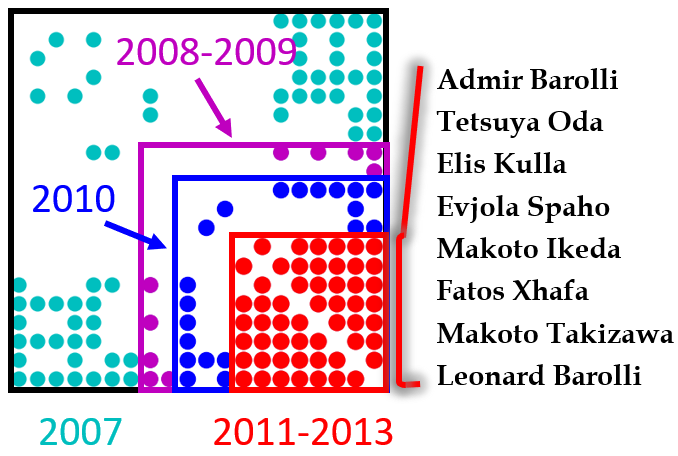 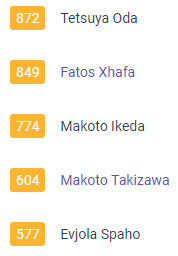 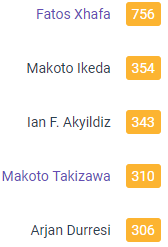 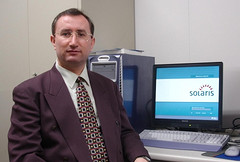 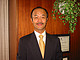 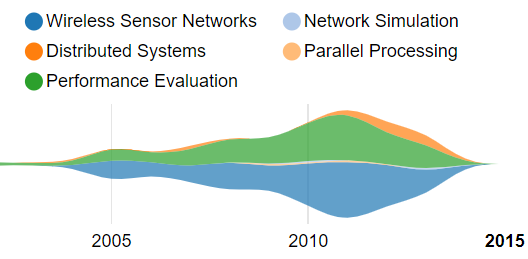 Avg.=10.74
Genetic Alg., Dist./Para./Grid Computing, P2P, Wireless
Exp2. Discovery in Practice (cont.)
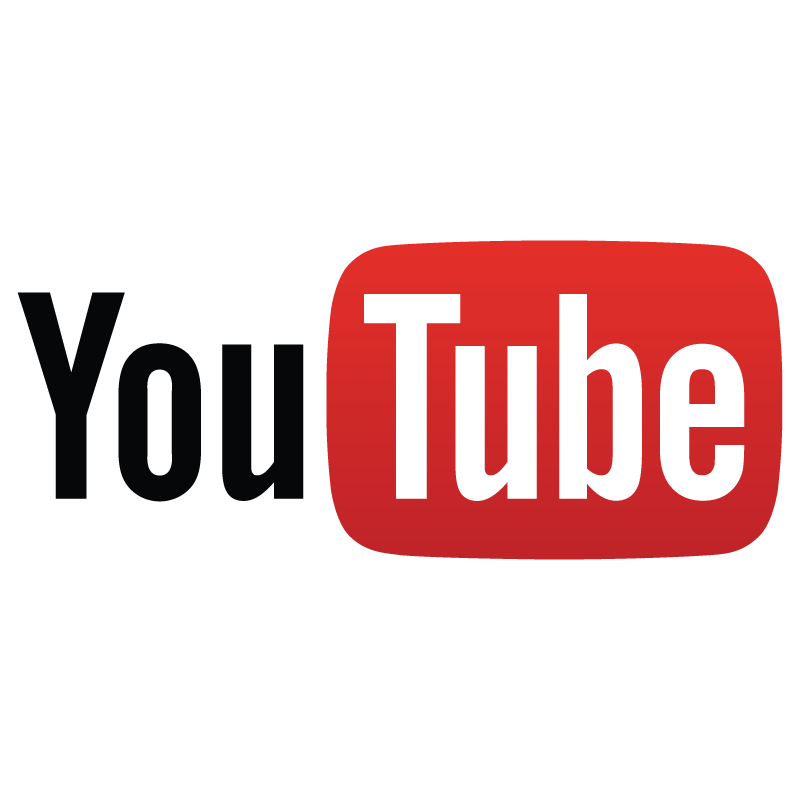 In Youtube friends network 
(Users X Users X Timestamps)
Top four blocks found by different methods
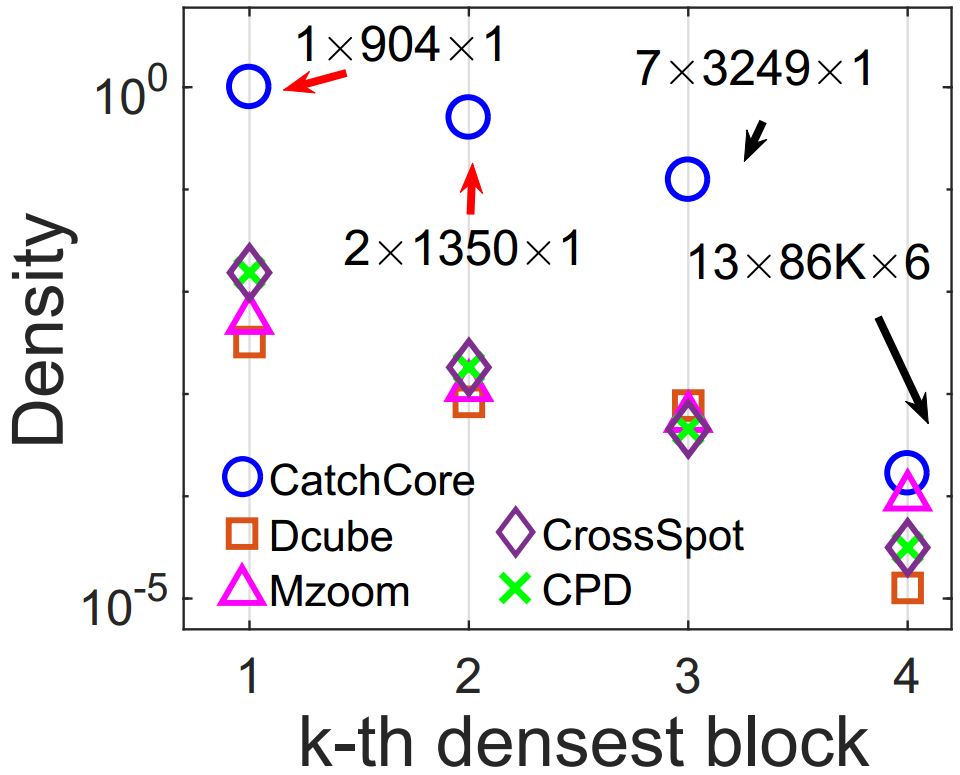 1st  user became friend with 904 users within 1 hour
Exp2. Discovery in Practice (cont.)
In Youtube friends network, CatchCore detects  denser blocks and suspicious bot activities.
First block found by CatchCore
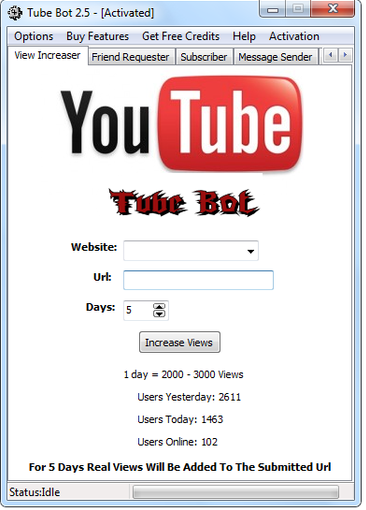 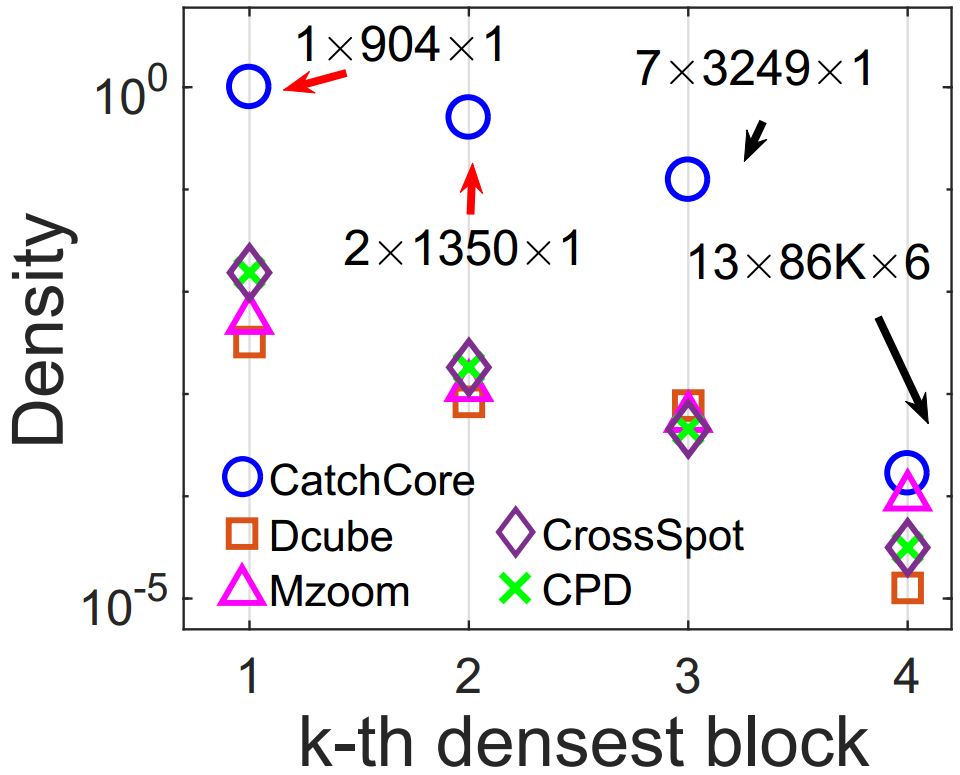 1st  user became friend with 904 users within 1 hour
Exp2. Discovery in Practice
CatchCore detects interesting patterns, e.g., attacks, co-author communities, etc.
Accurate: provides an accurate detection
Effective: produces meaningful results, i.e., anomalies, periodical intrusion, research group.
Stable: unsensitive for parameters, more flexible for various density metrics   
Scalable: runs in (sub-)linear time
0
Properties of CatchCore:
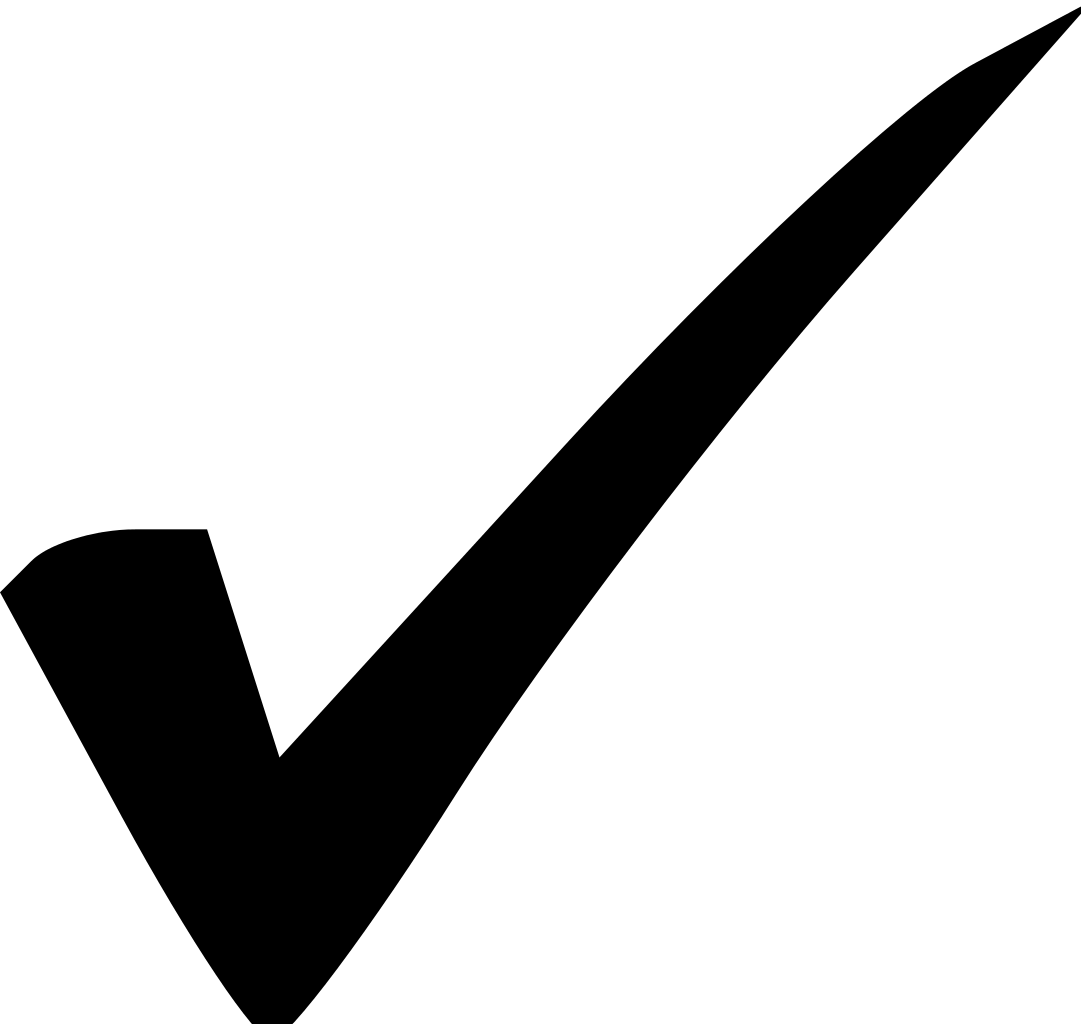 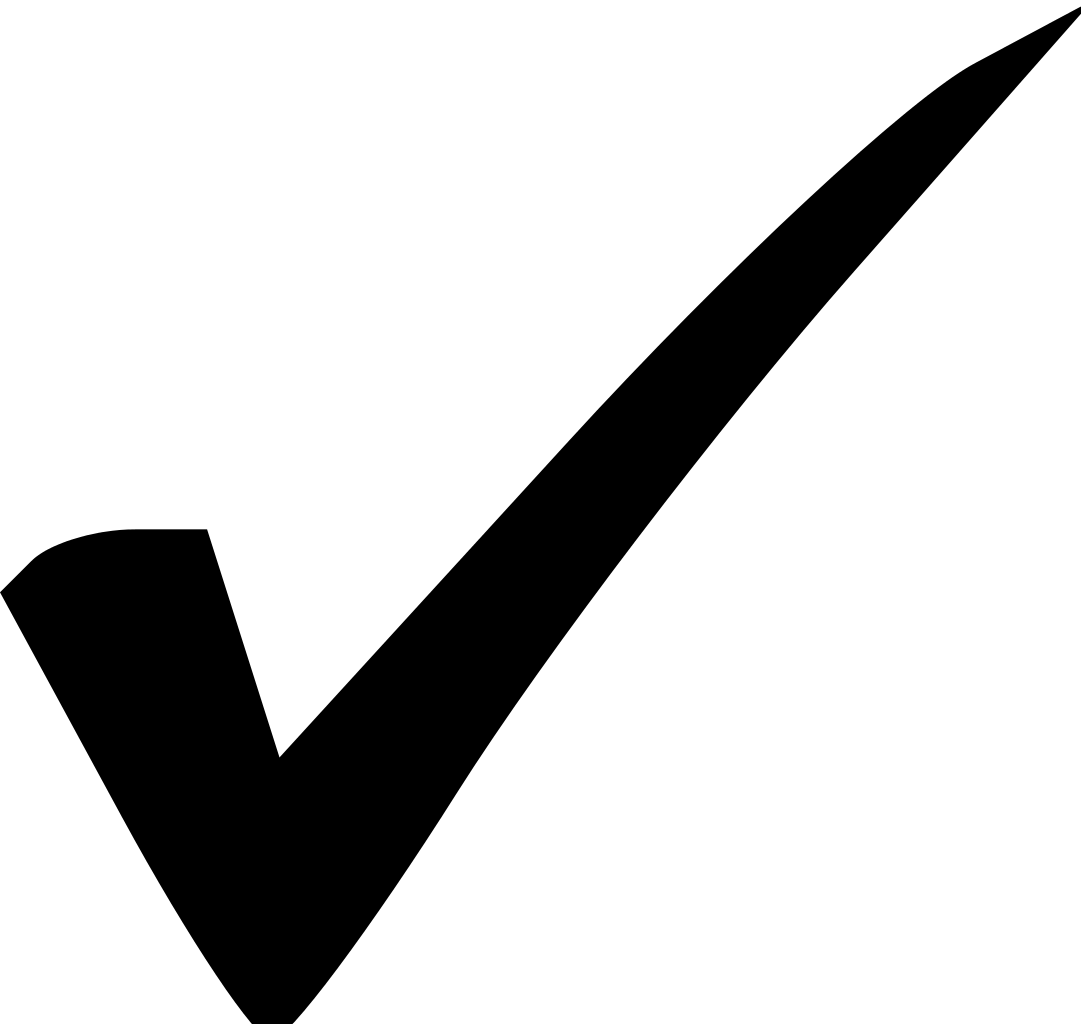 Exp3. Robustness Test
Quality of detection result with different param.
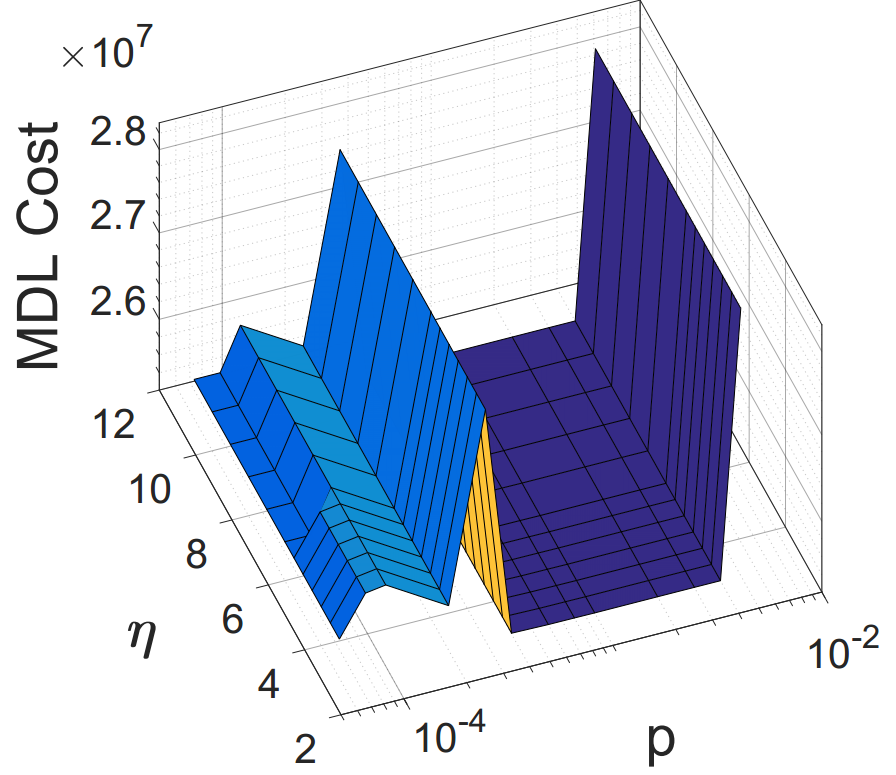 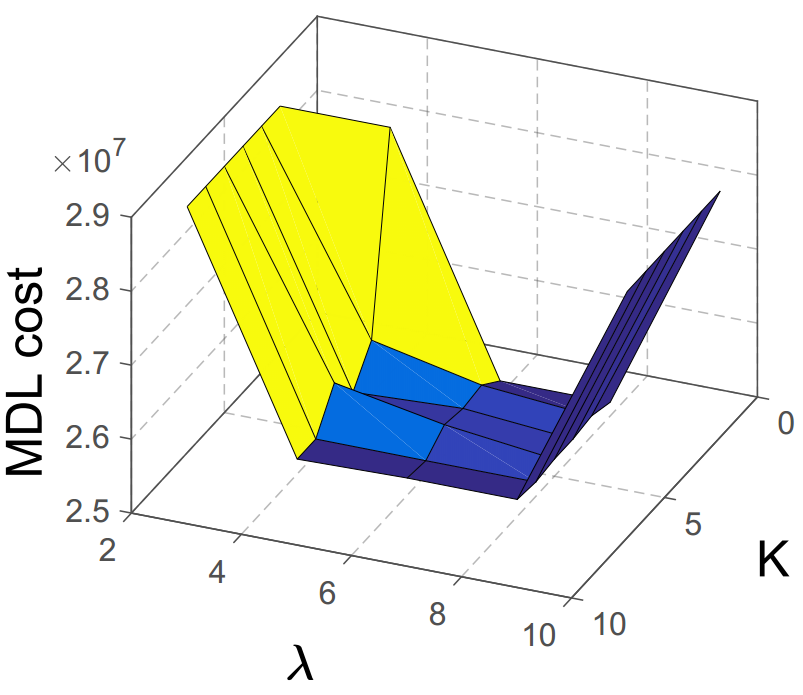 density ratio
max  # hierarchies
missing entry penalty
Lagrange multiplier
CatchCore achieves the optimal solution for wide parameters range
Exp3. Robustness Test
CatchCore is robust with parameters and flexible to adapt to various density metrics.
Accurate: provides an accurate detection
Effective: produces meaningful results, i.e., anomalies, periodical intrusion, research group.
Stable: unsensitive for parameters, more flexible for various density metrics   
Scalable: runs in (sub)-linear time
0
Properties of CatchCore:
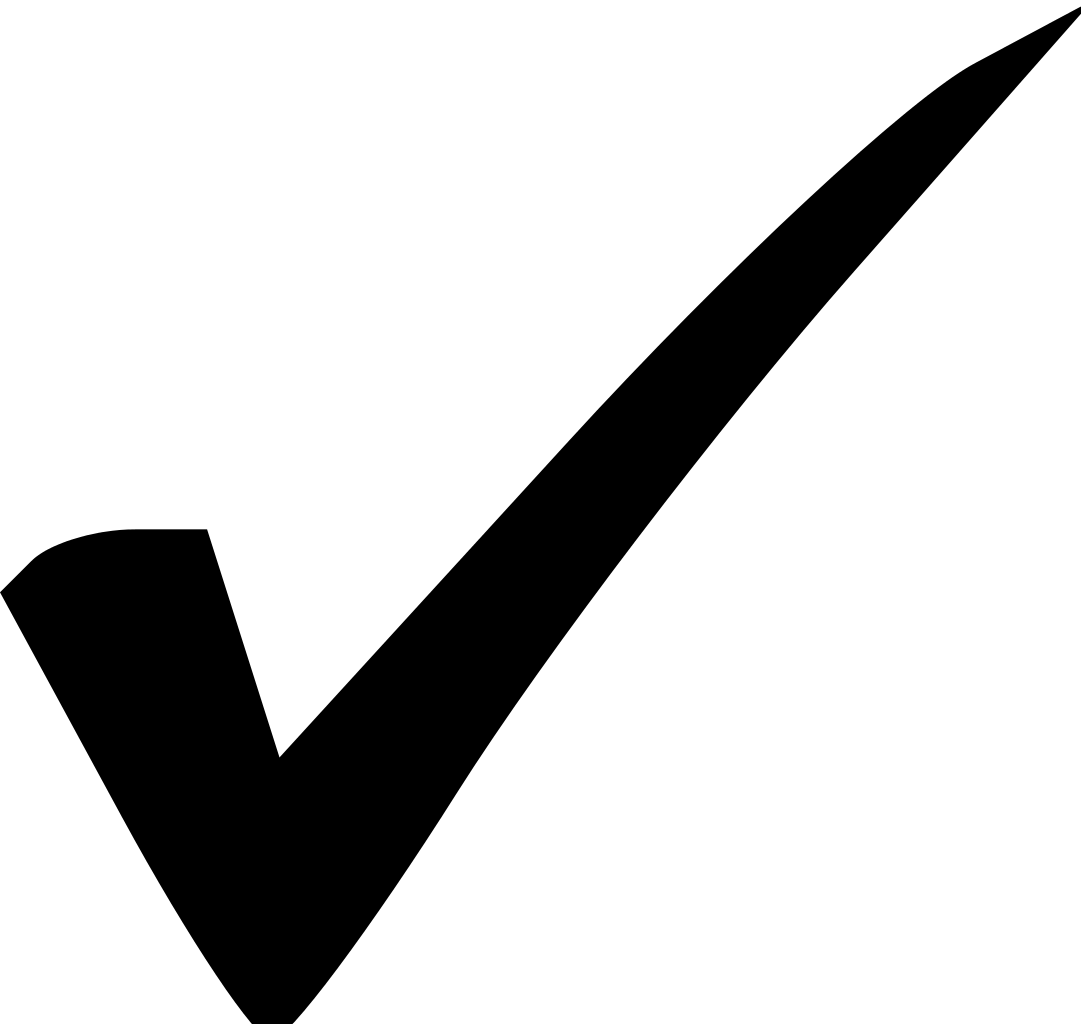 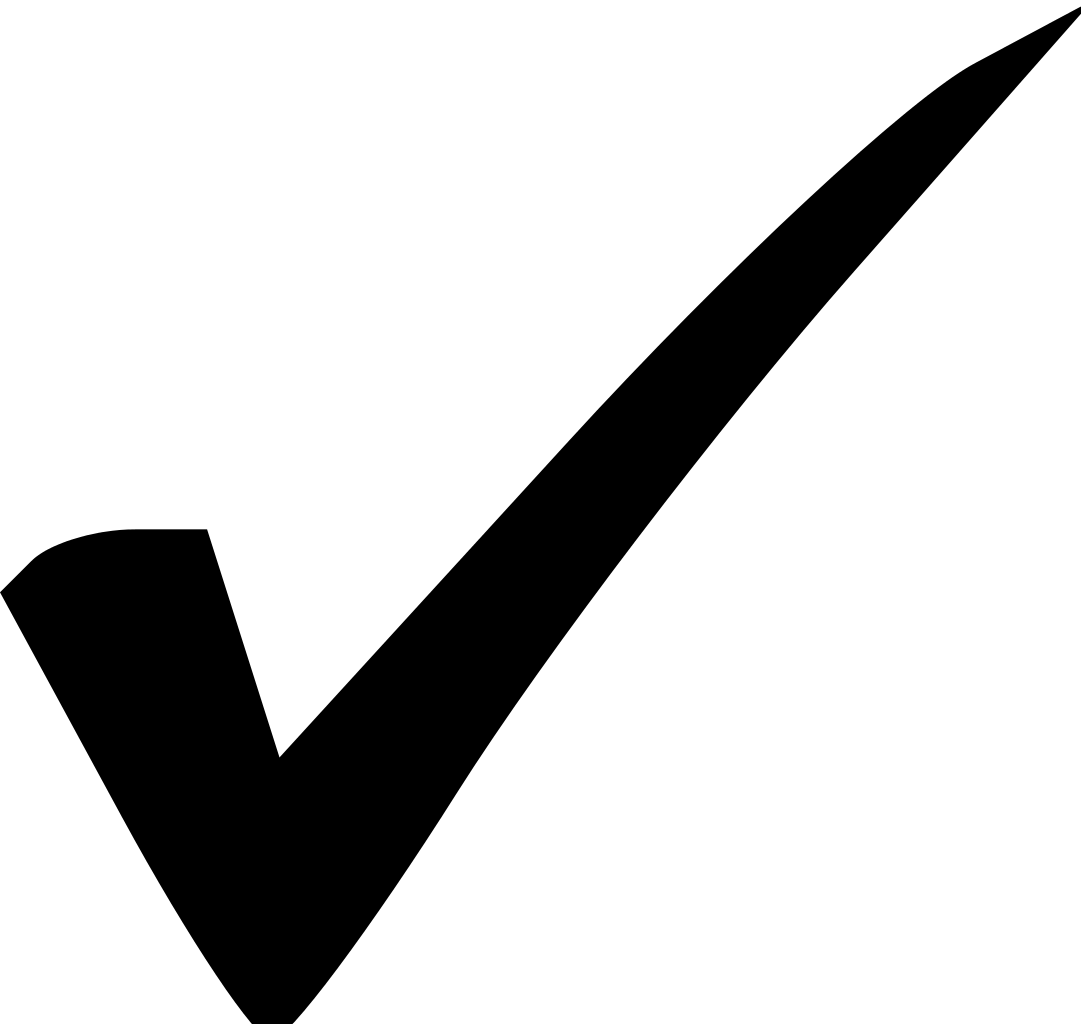 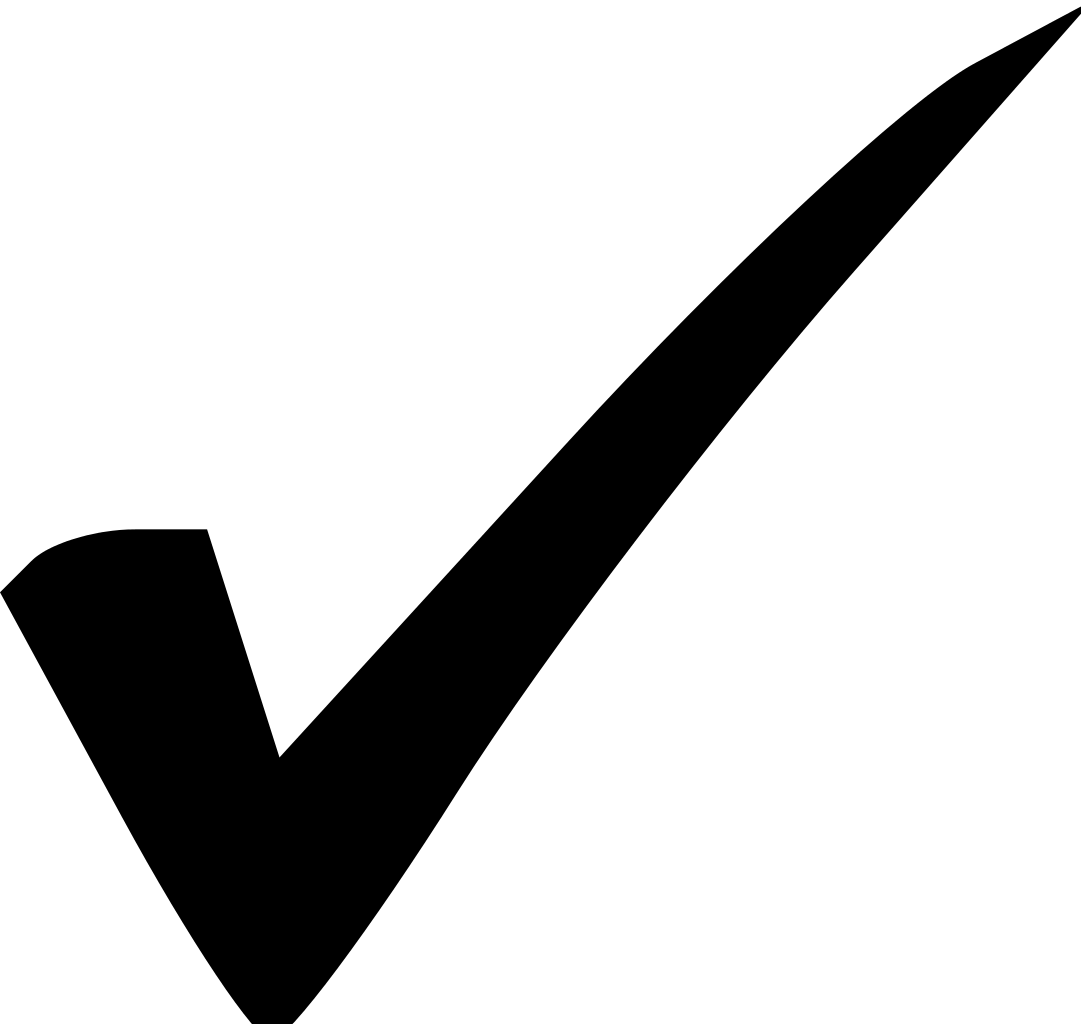 Exp4. Scalability Test
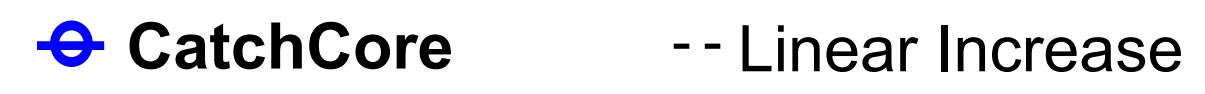 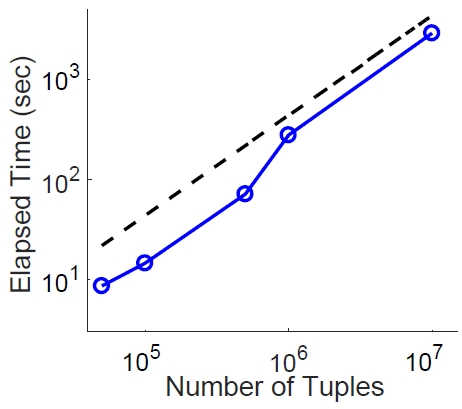 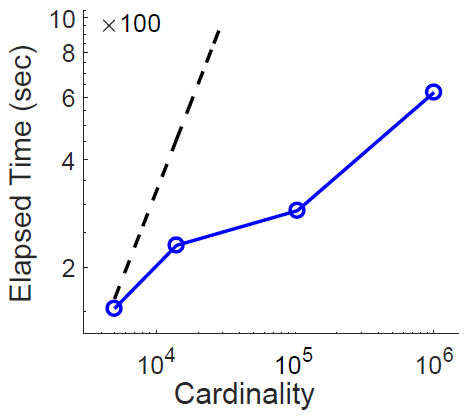 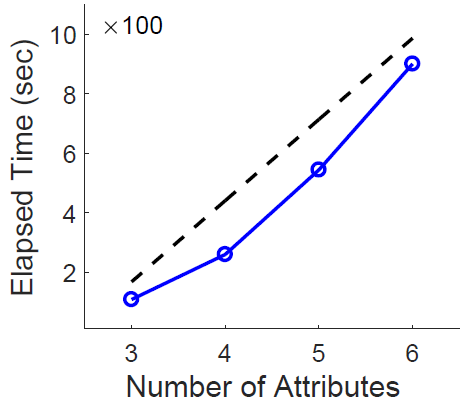 CatchCore is (sub-) linear in all aspects of tensor
Exp4. Scalability Test
CatchCore scales linearly with each input factor
Accurate: provides an accurate detection
Effective: produces meaningful results, i.e., anomalies, periodical intrusion, research group.
Stable: unsensitive for parameters, more flexible for various density metrics   
Scalable: runs in near-linear time
0
Properties of CatchCore:
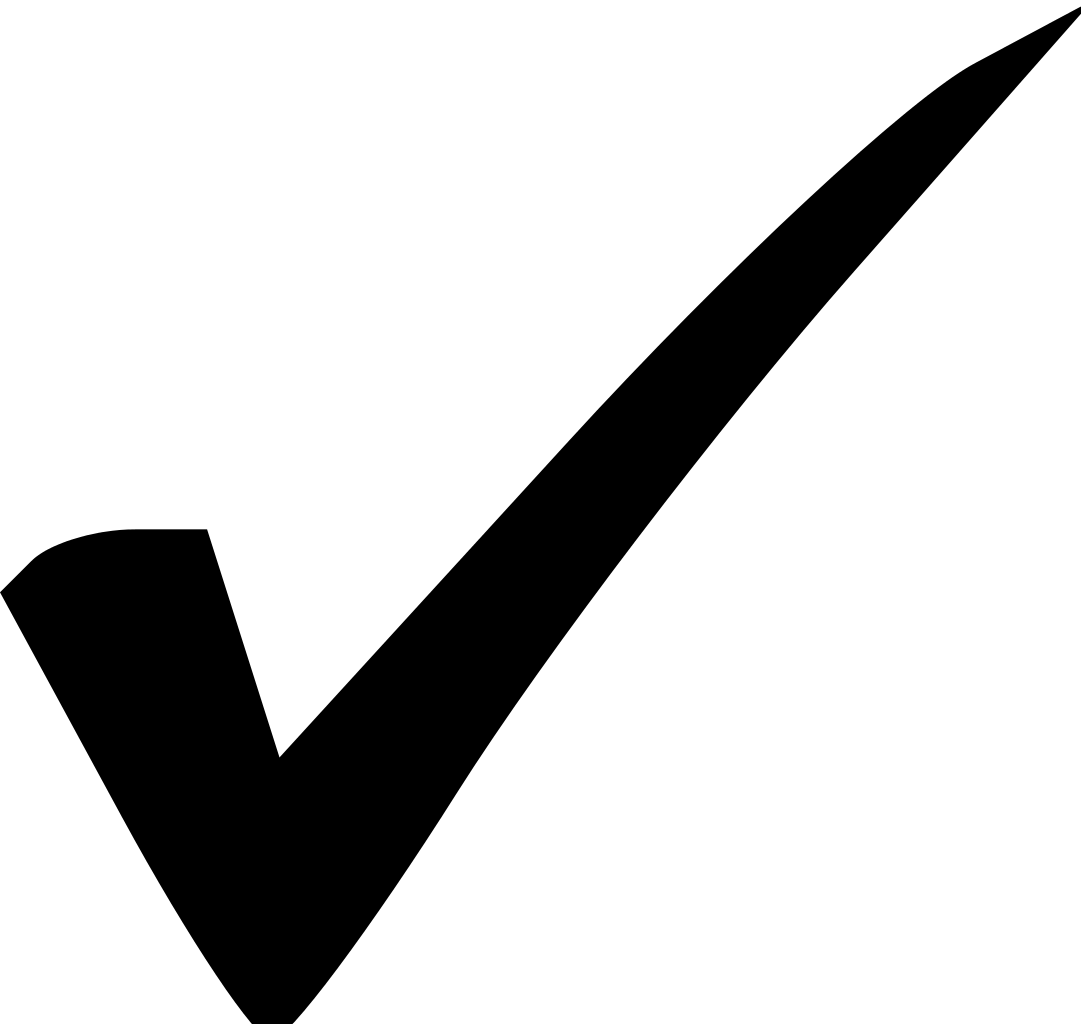 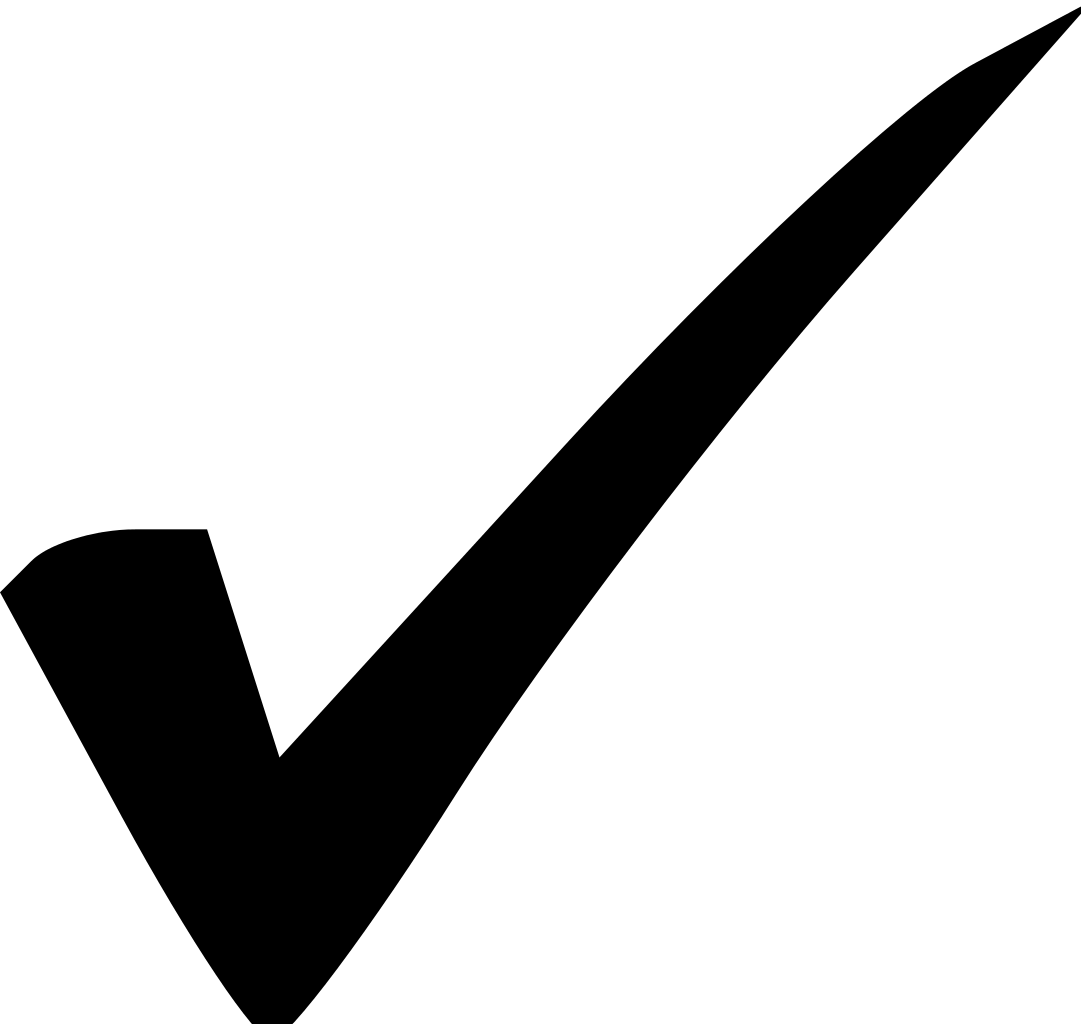 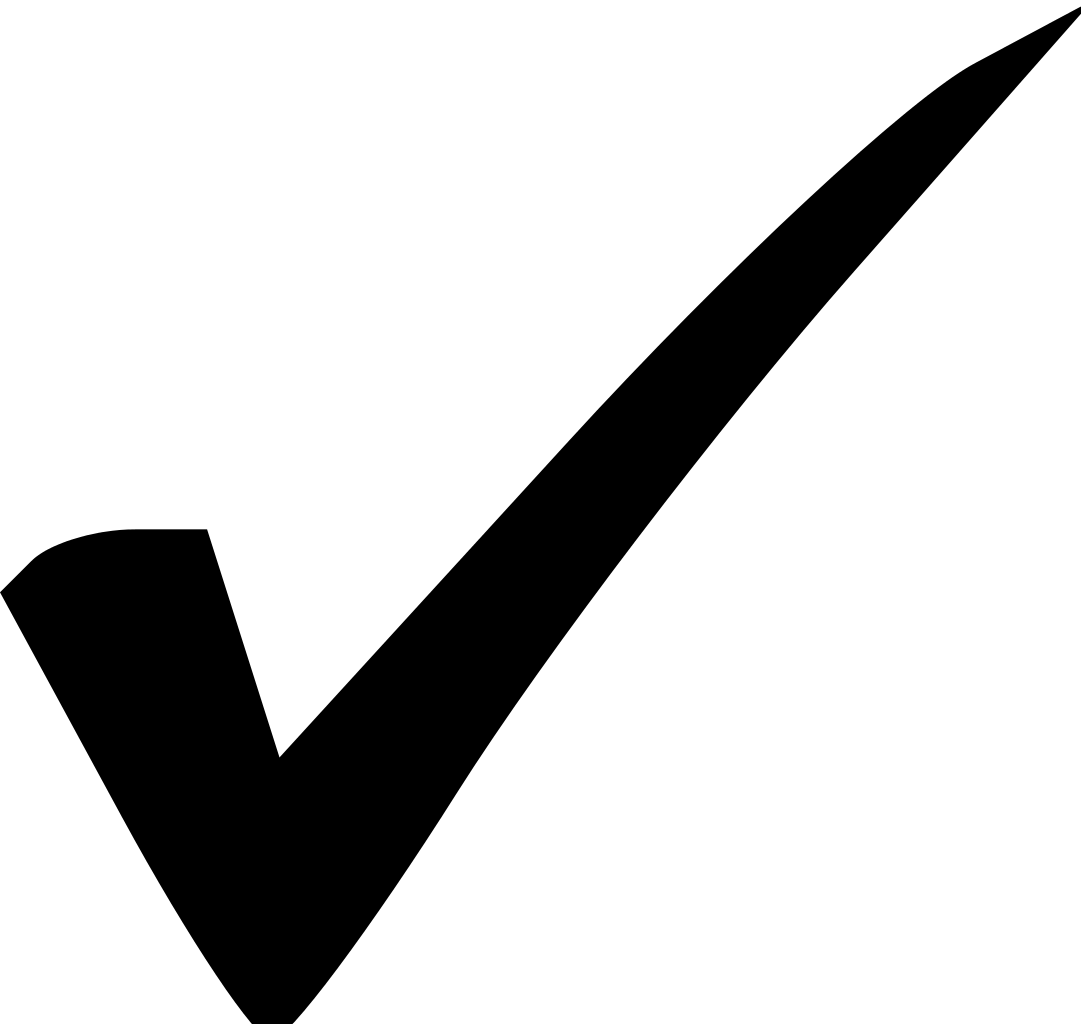 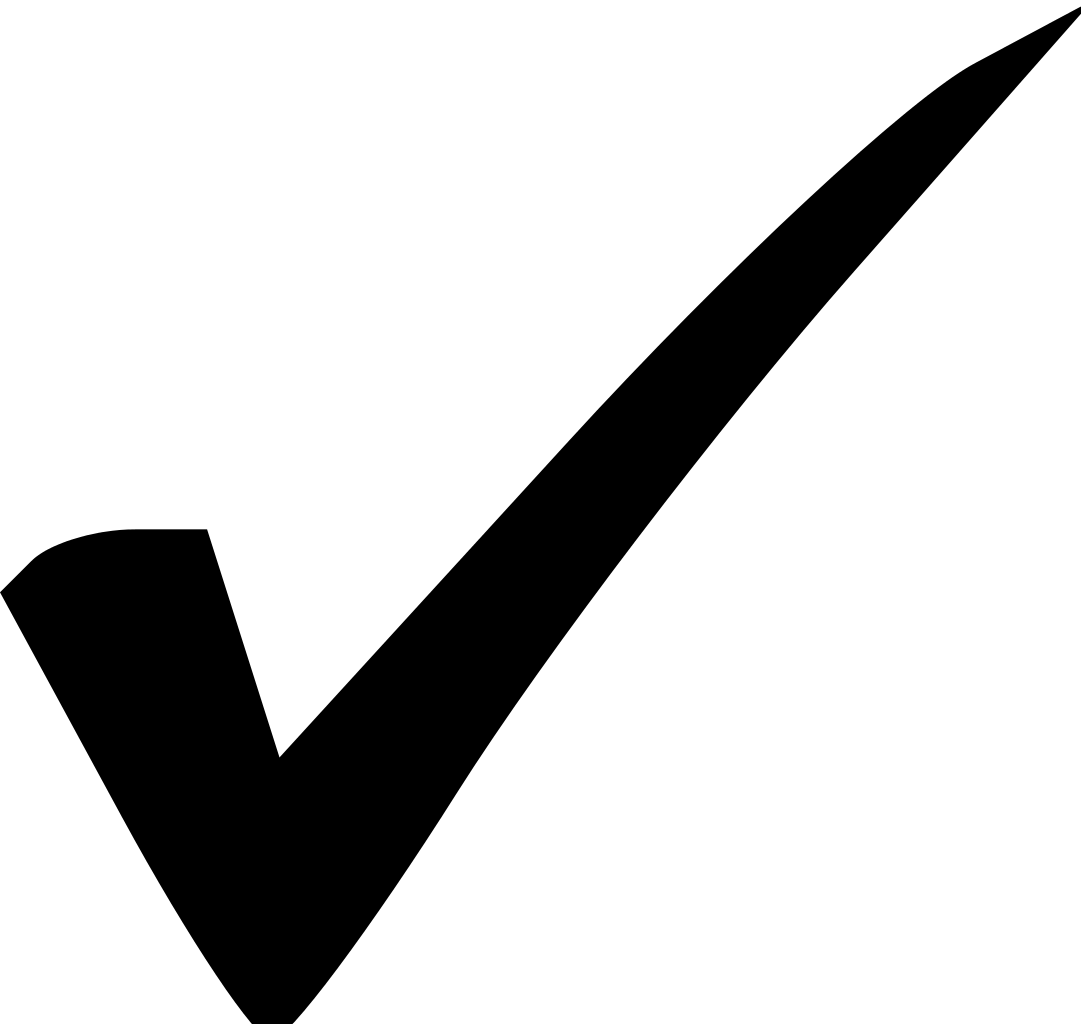 Road Map
Motivation
Proposed Method:  CatchCore
Experiments
Conclusion <<
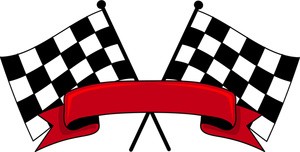 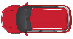 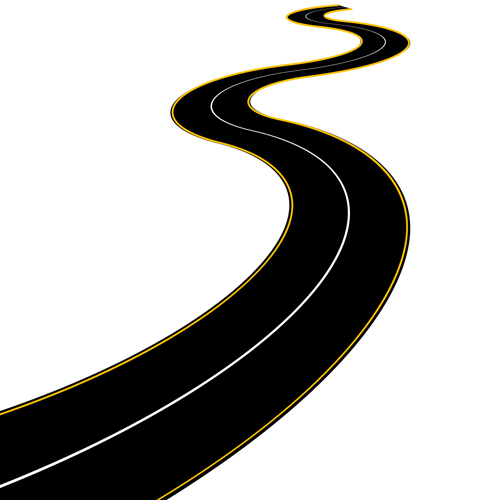 Conclusion
CatchCore: 
Hierarchical Dense Subtensor Detection
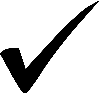 Robust
Scalable
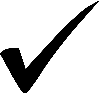 Accurate
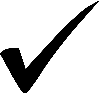 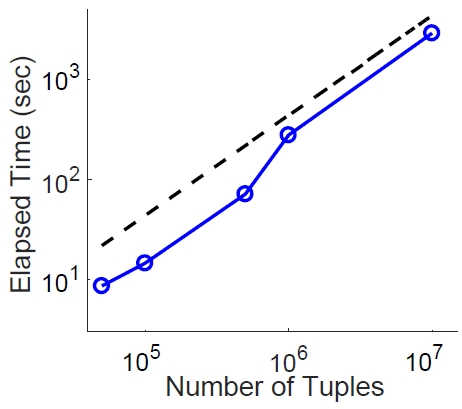 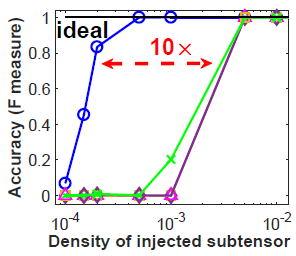 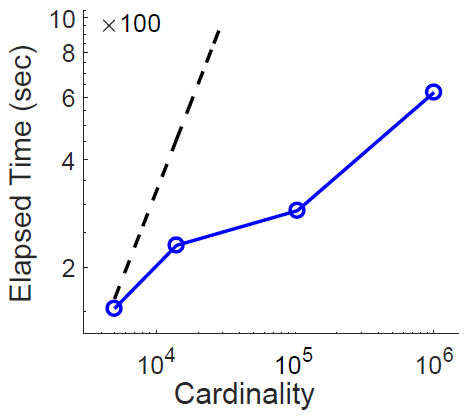 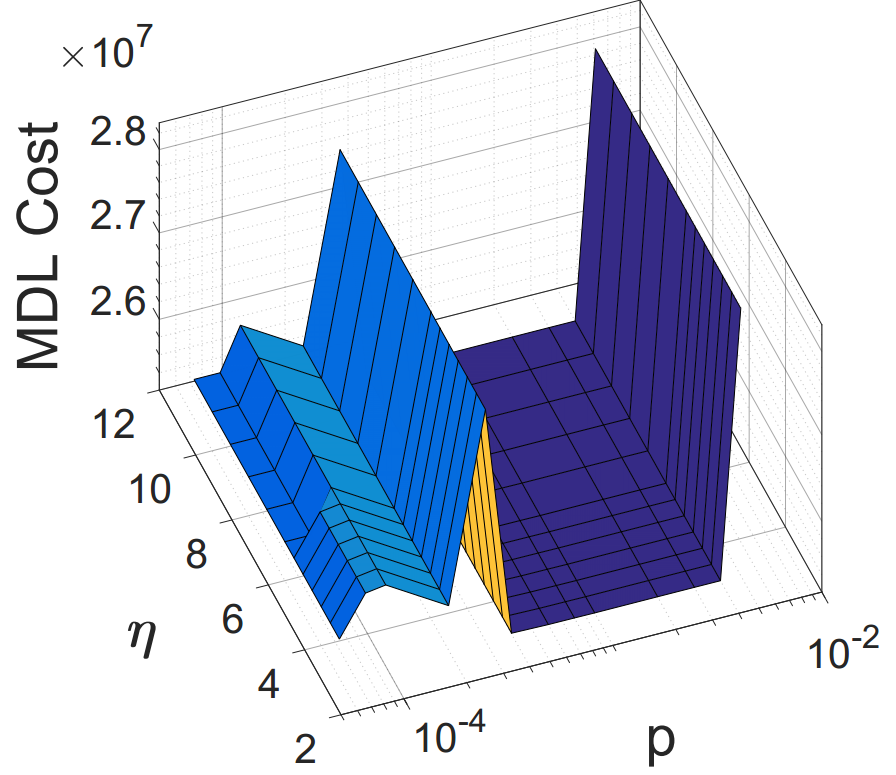 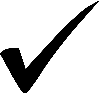 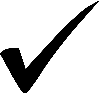 Effective
Reproducible
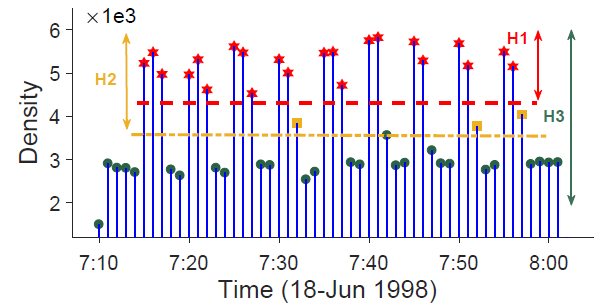 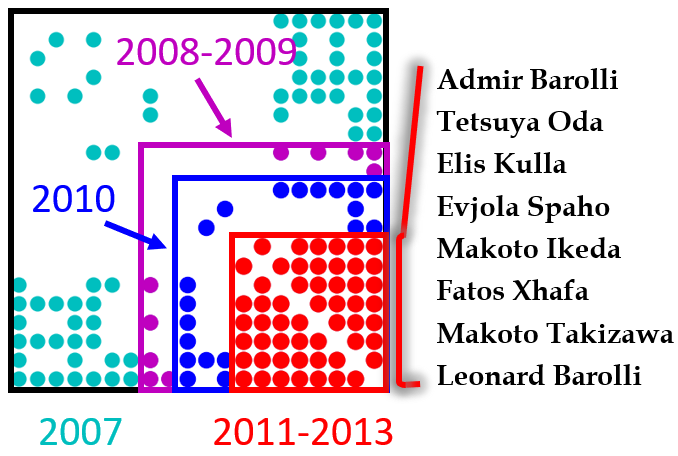 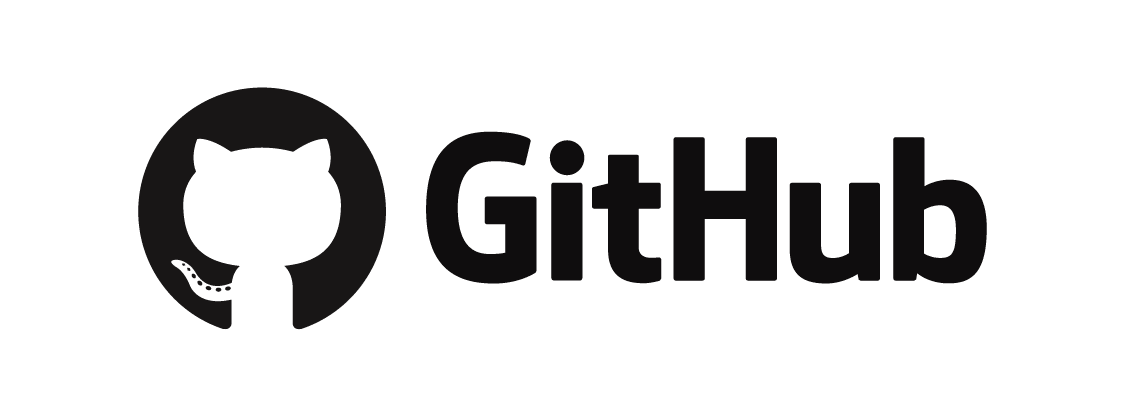 https://github.com/wenchieh/catchcore
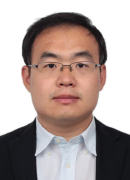 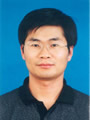 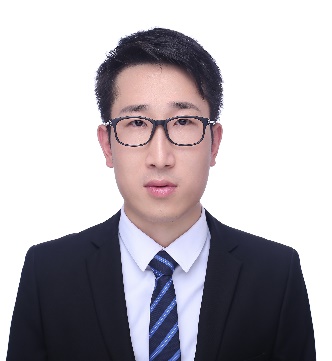 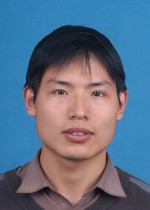 Thank you !
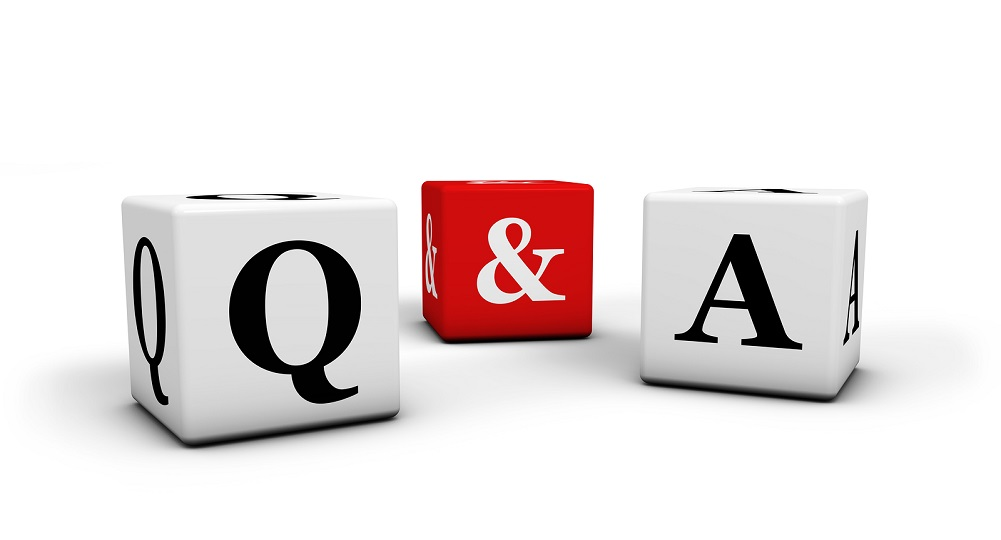 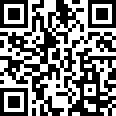 Source codes and datasets used in the paper are available at https://github.com/wenchieh/catchcore
[Speaker Notes: Ok, thank you for your listening.]